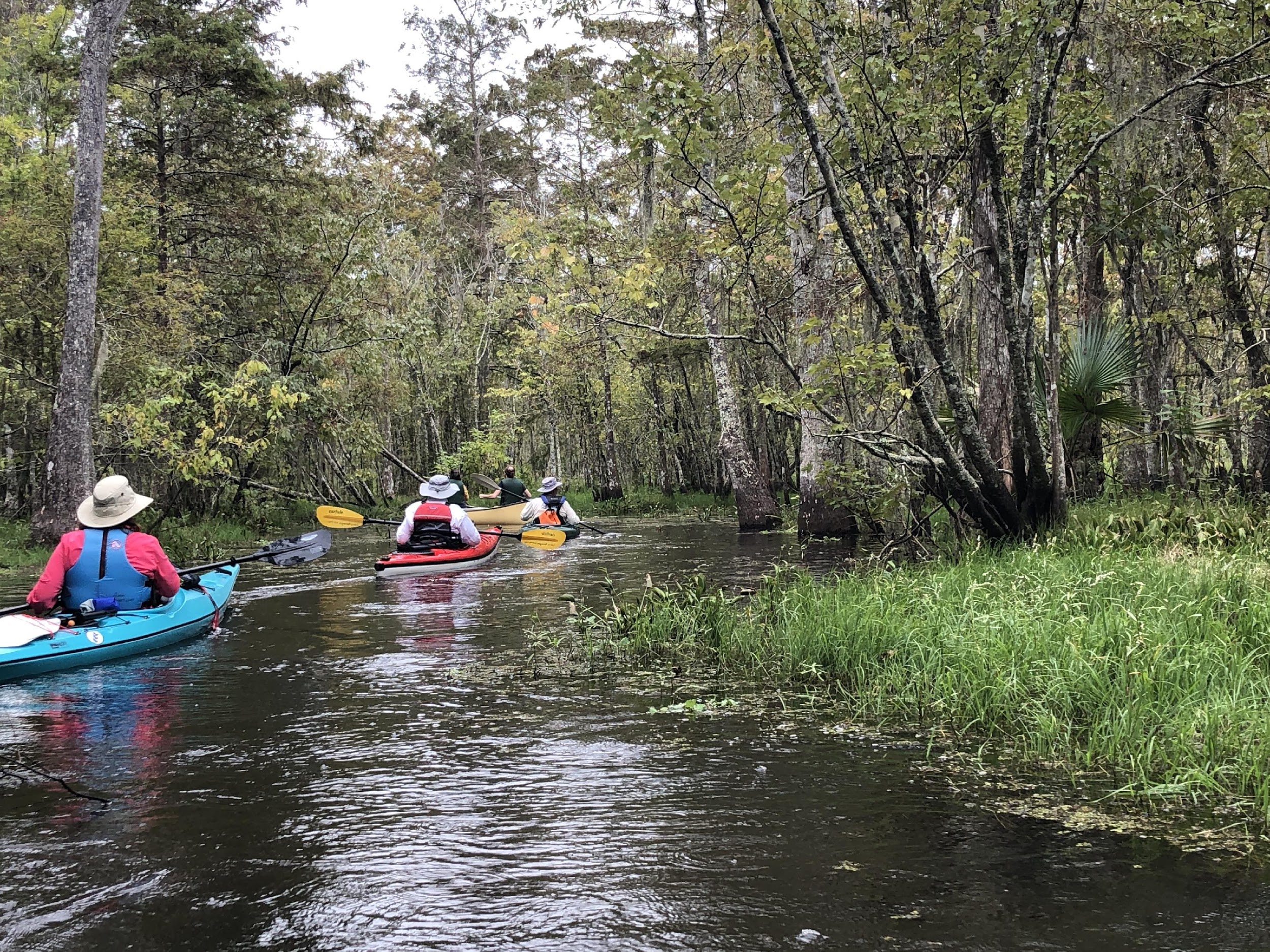 Barataria-Terrebonne National Estuary Program
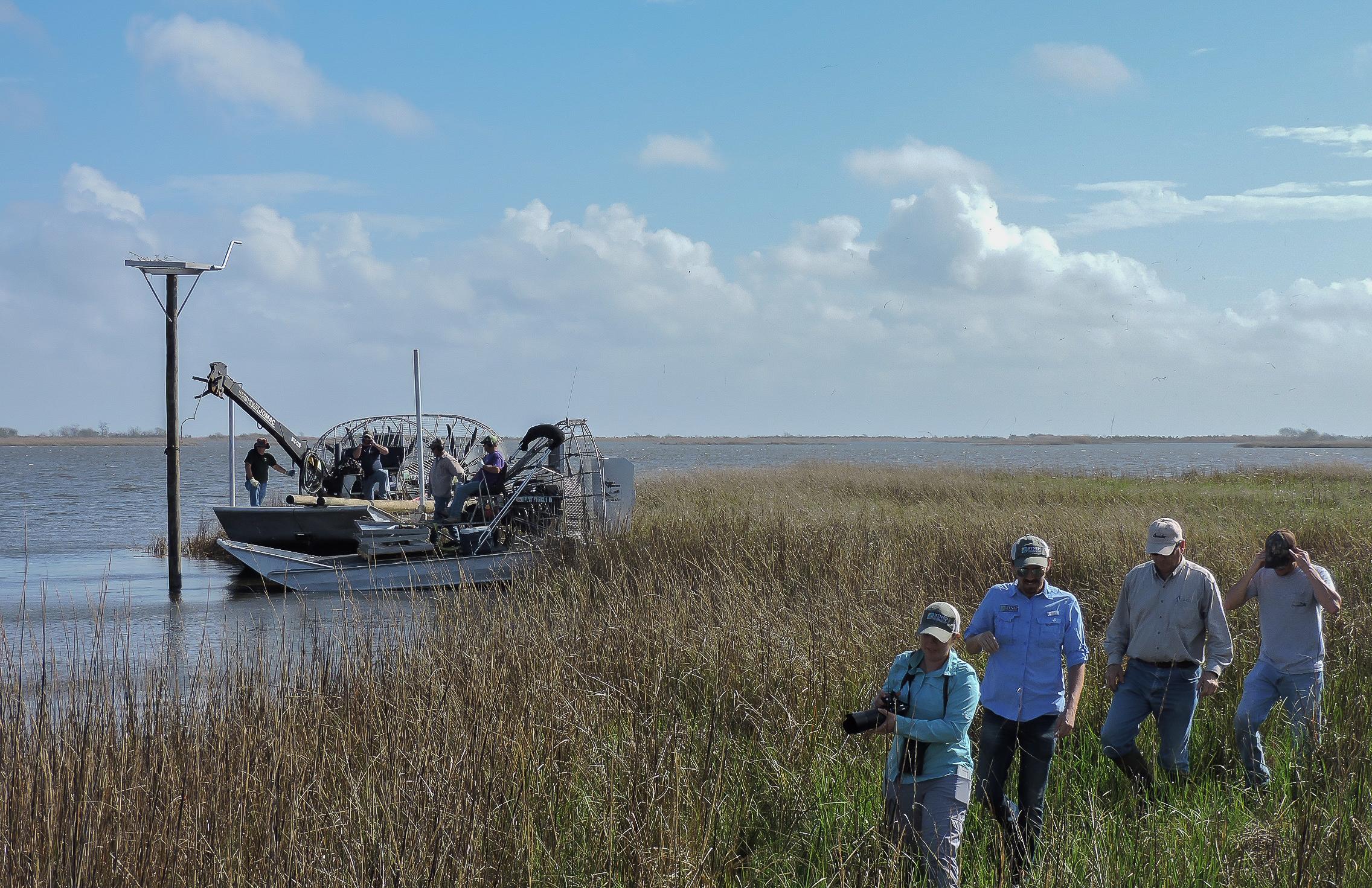 Management Conference Meeting #97
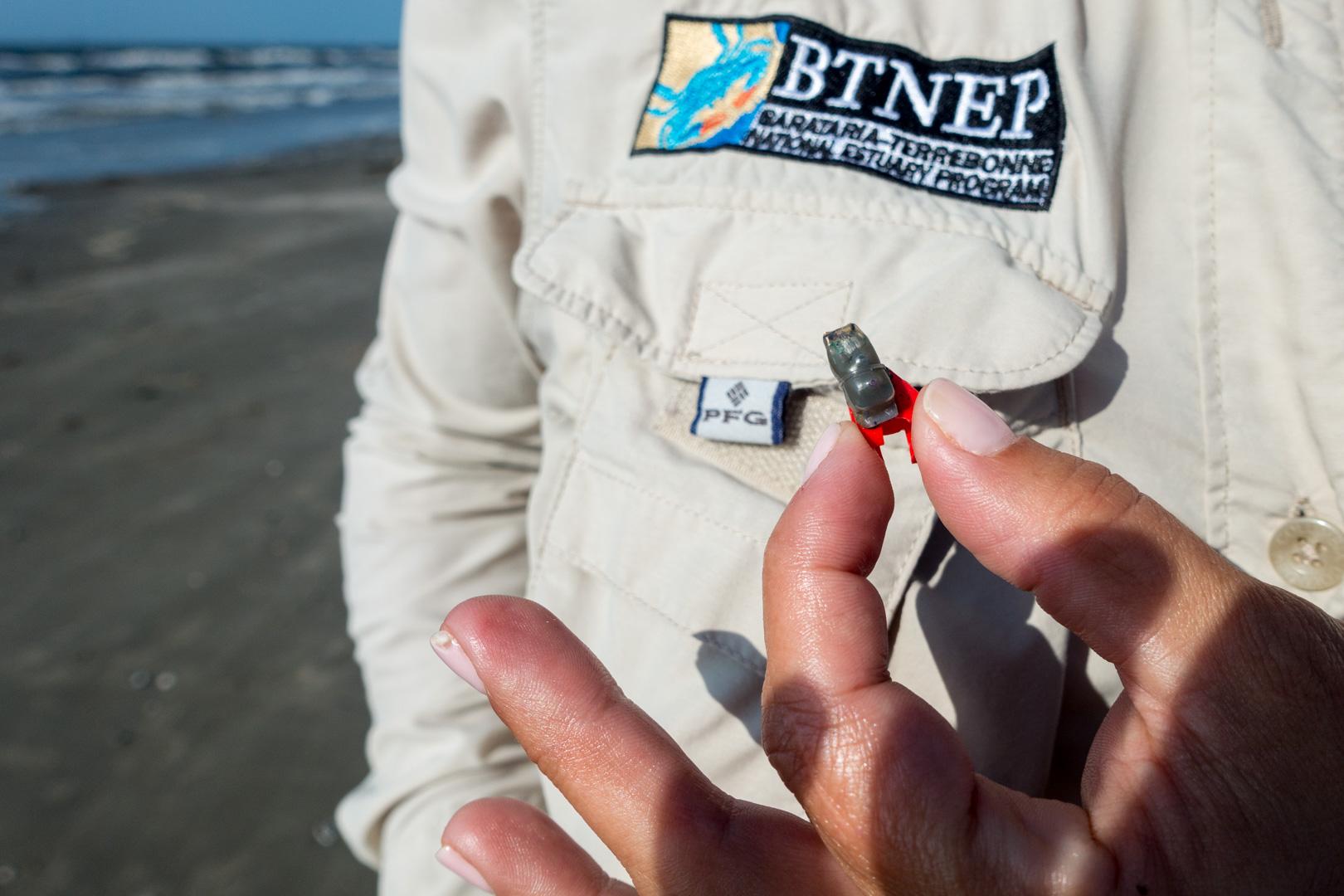 Director’s Report  |  November 4, 2021
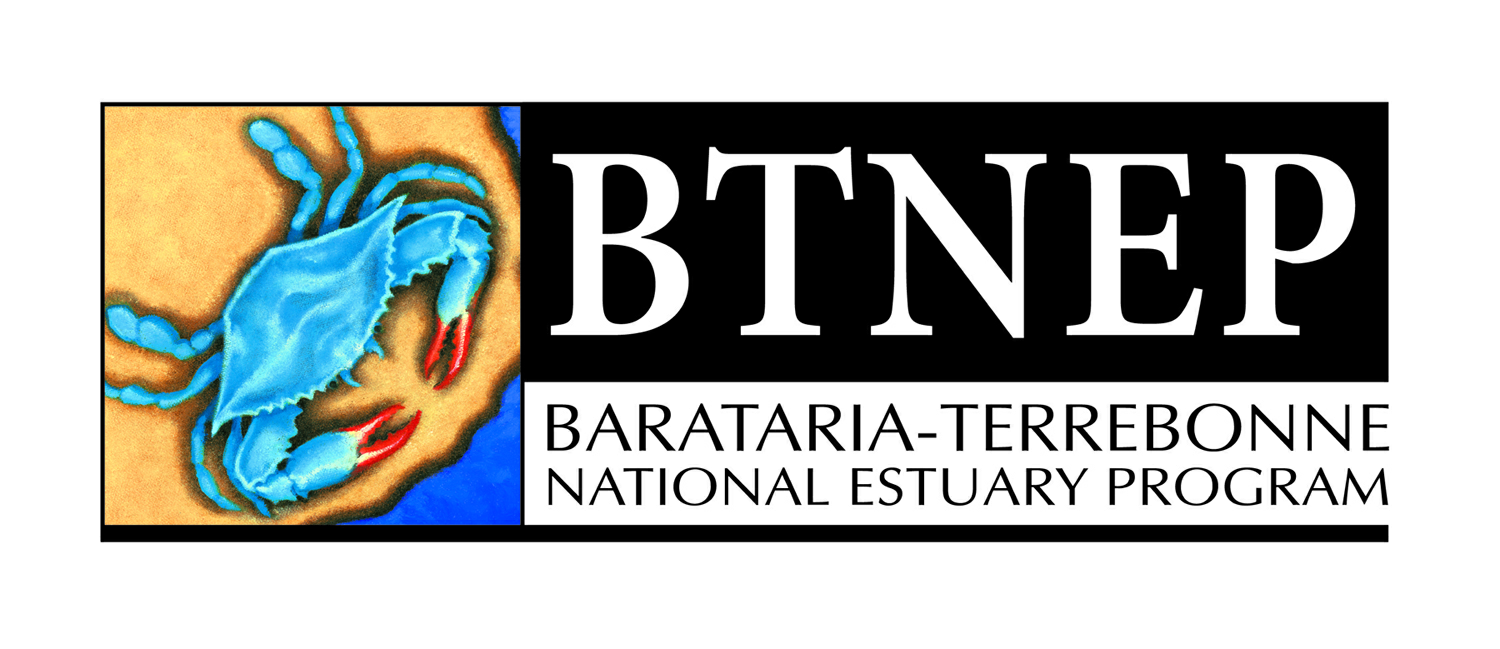 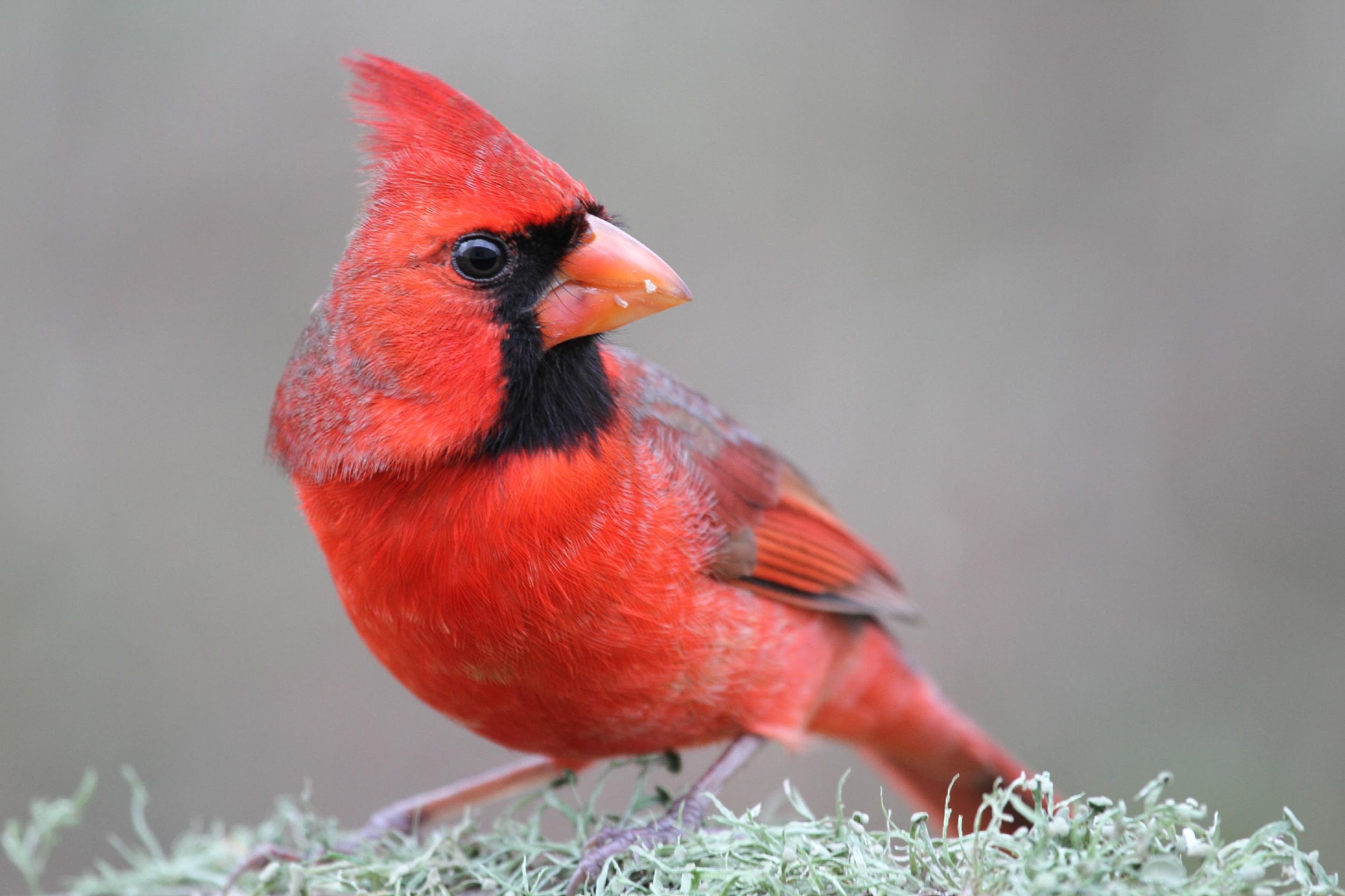 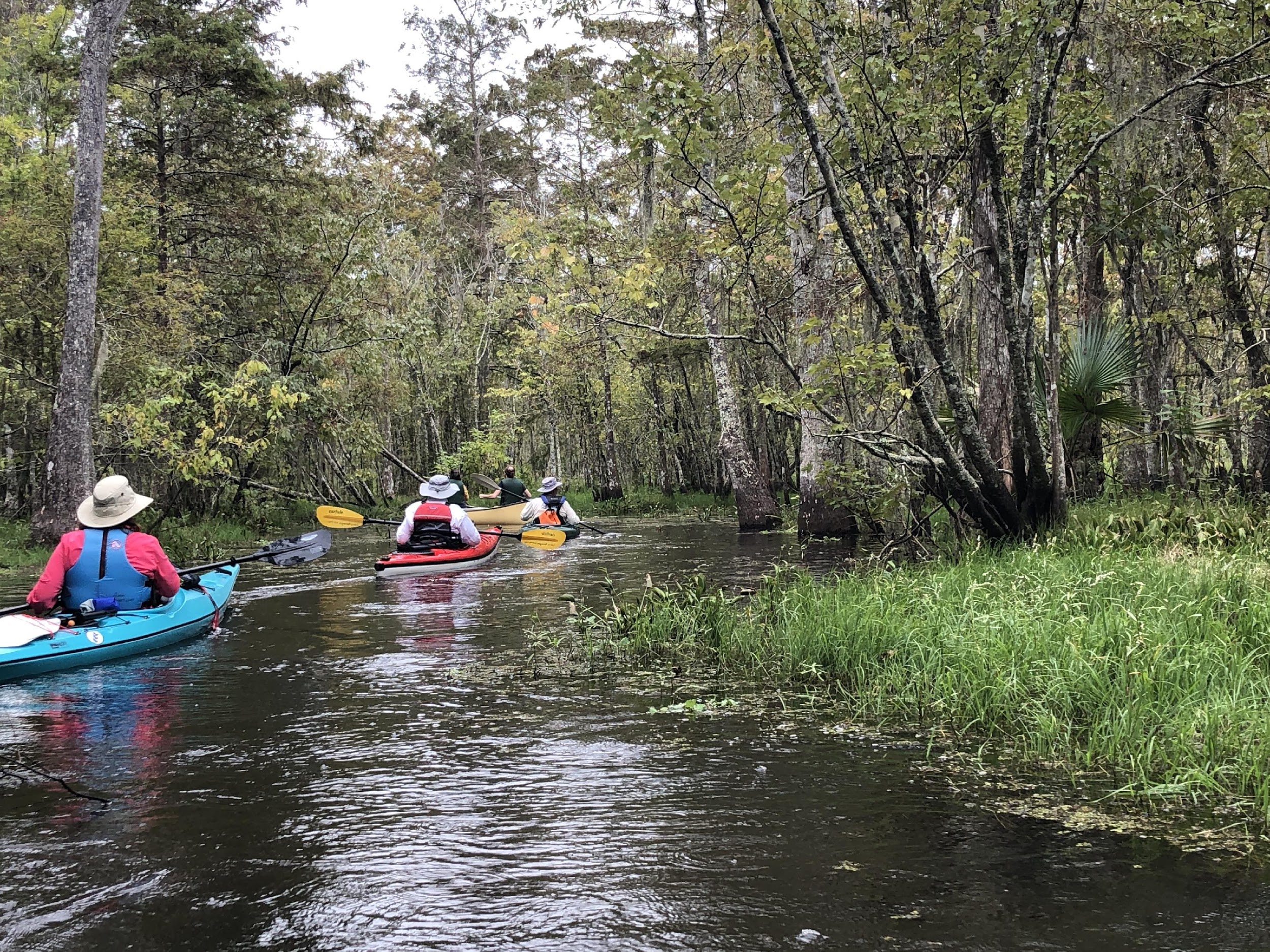 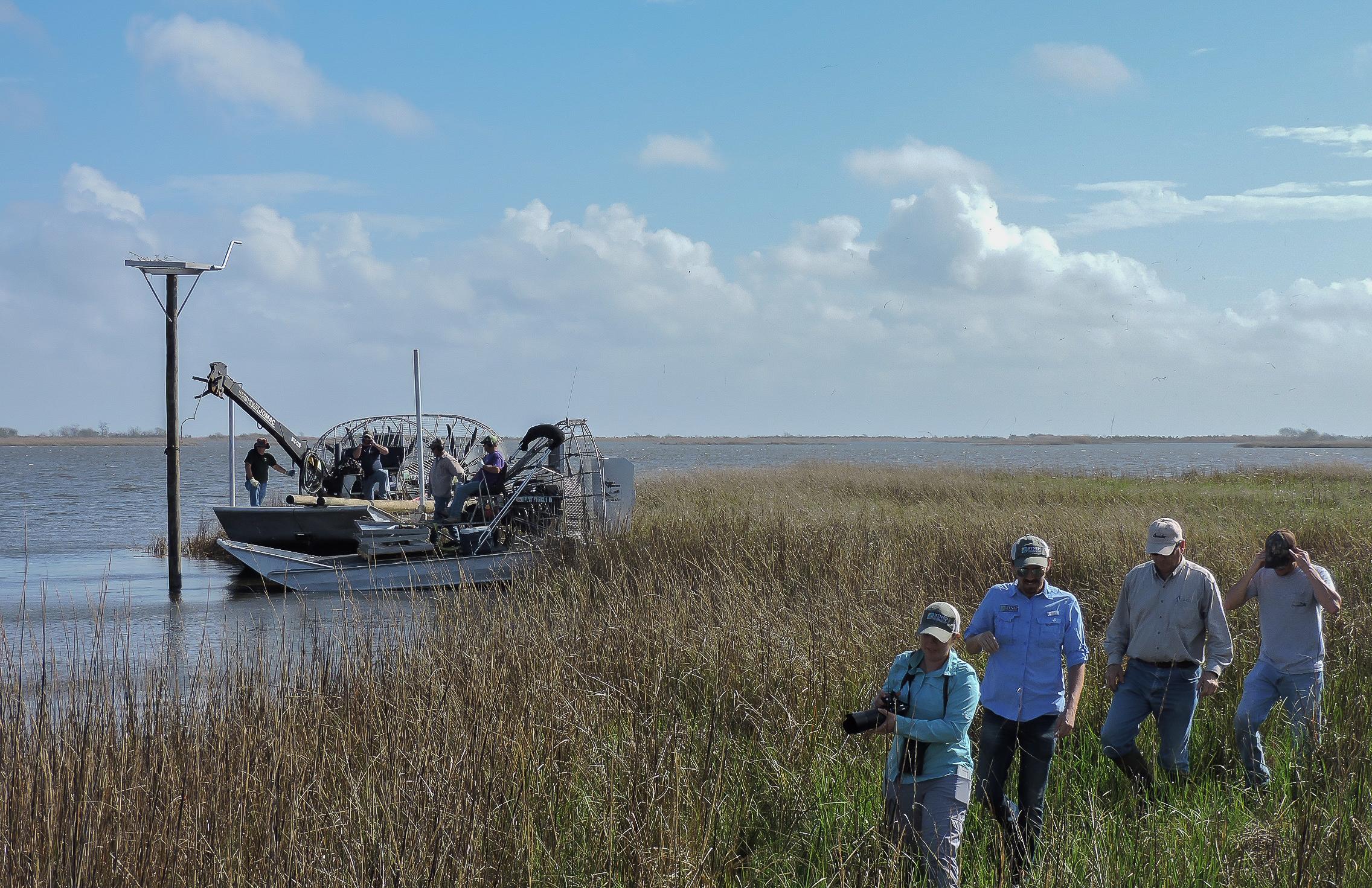 BTNEP Moves Forward…
Post-COVID, Post-Ida
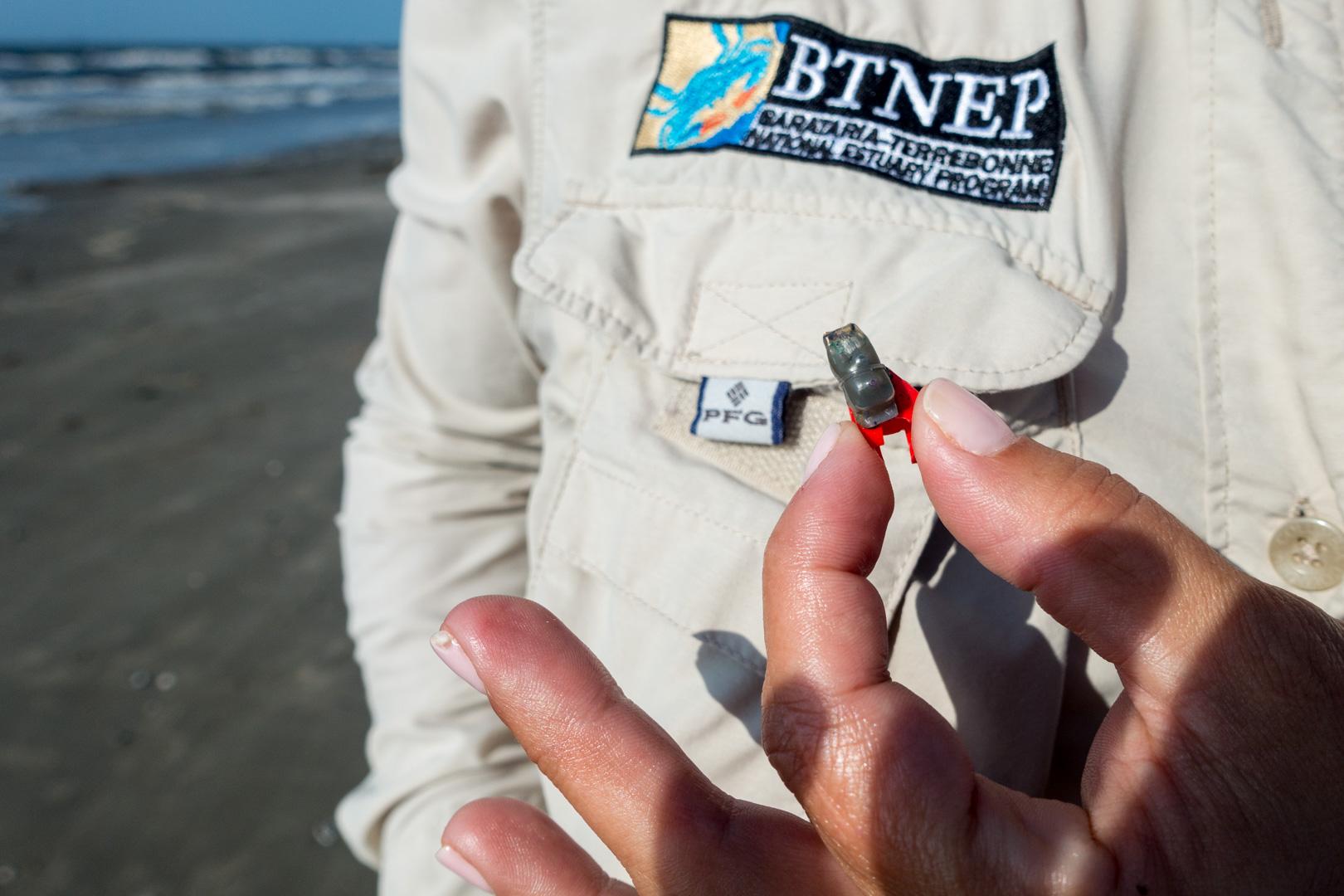 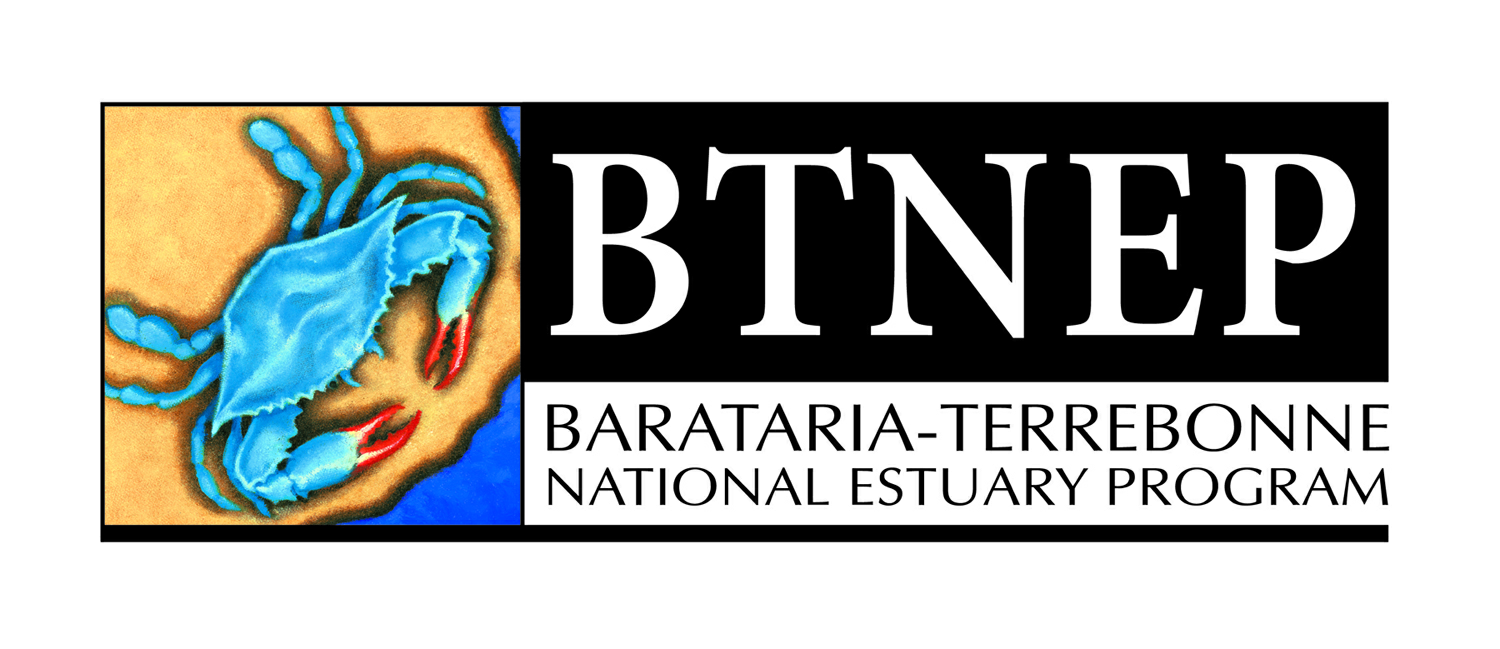 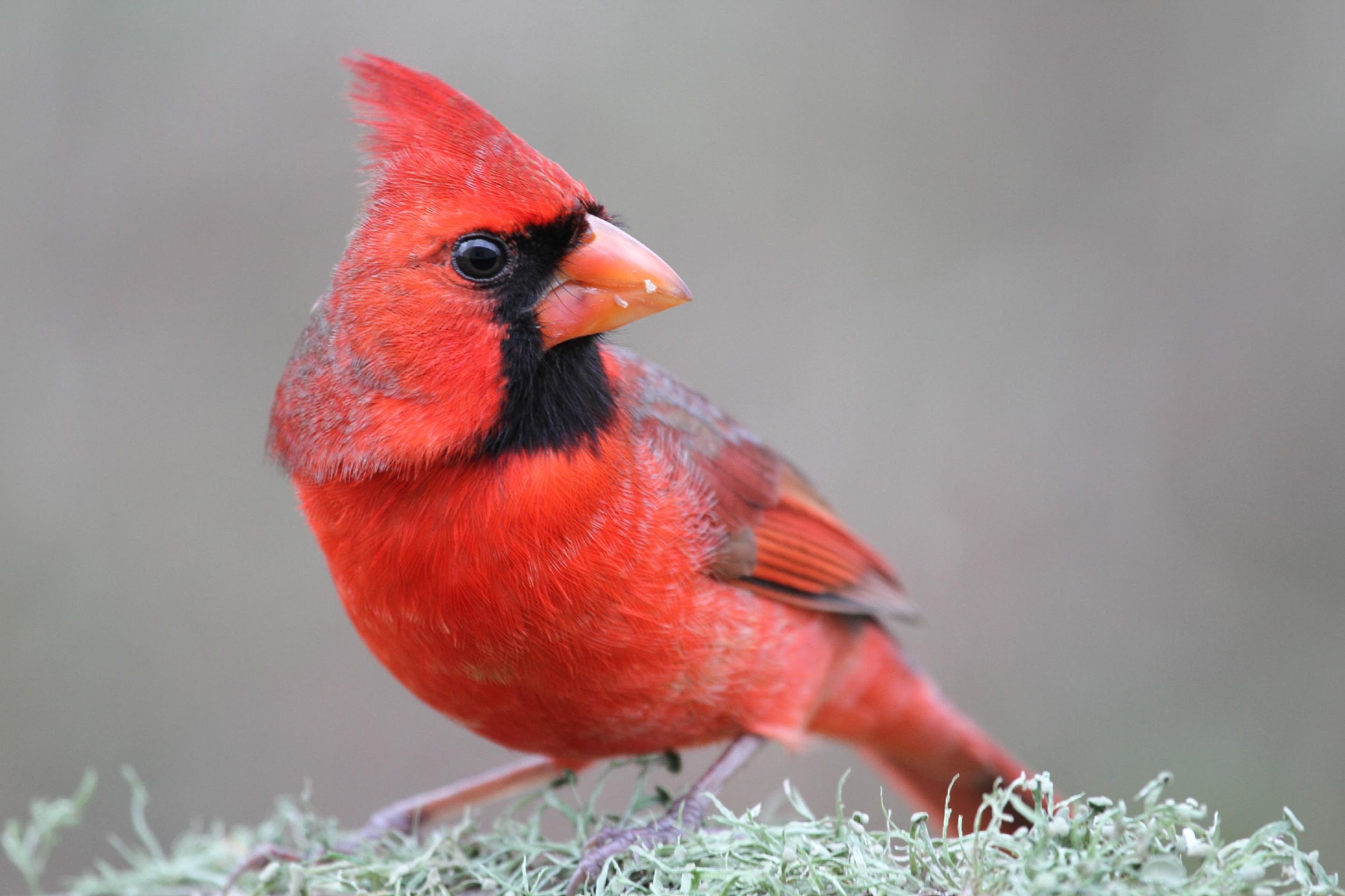 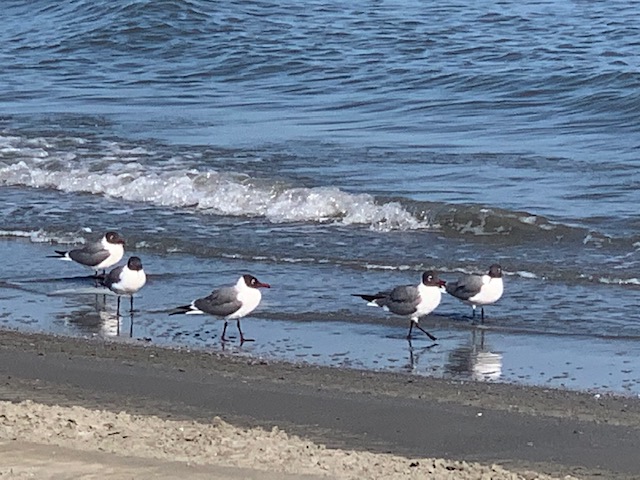 RECENT HIGHLIGHTS & ACTIVITIES
EPA accepts workplan and authorizes a new contract, effective October 2, 2021
Water Quality — monitoring in the Bayou Lafourche and Bayou Folse watersheds and Wetland Assimilation Project with Nicholls State University
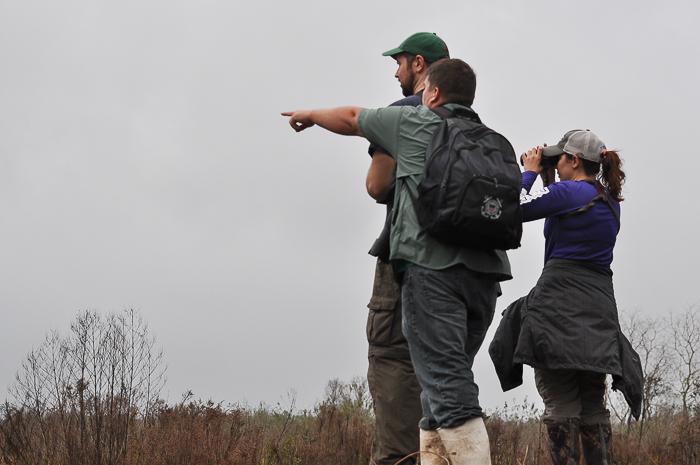 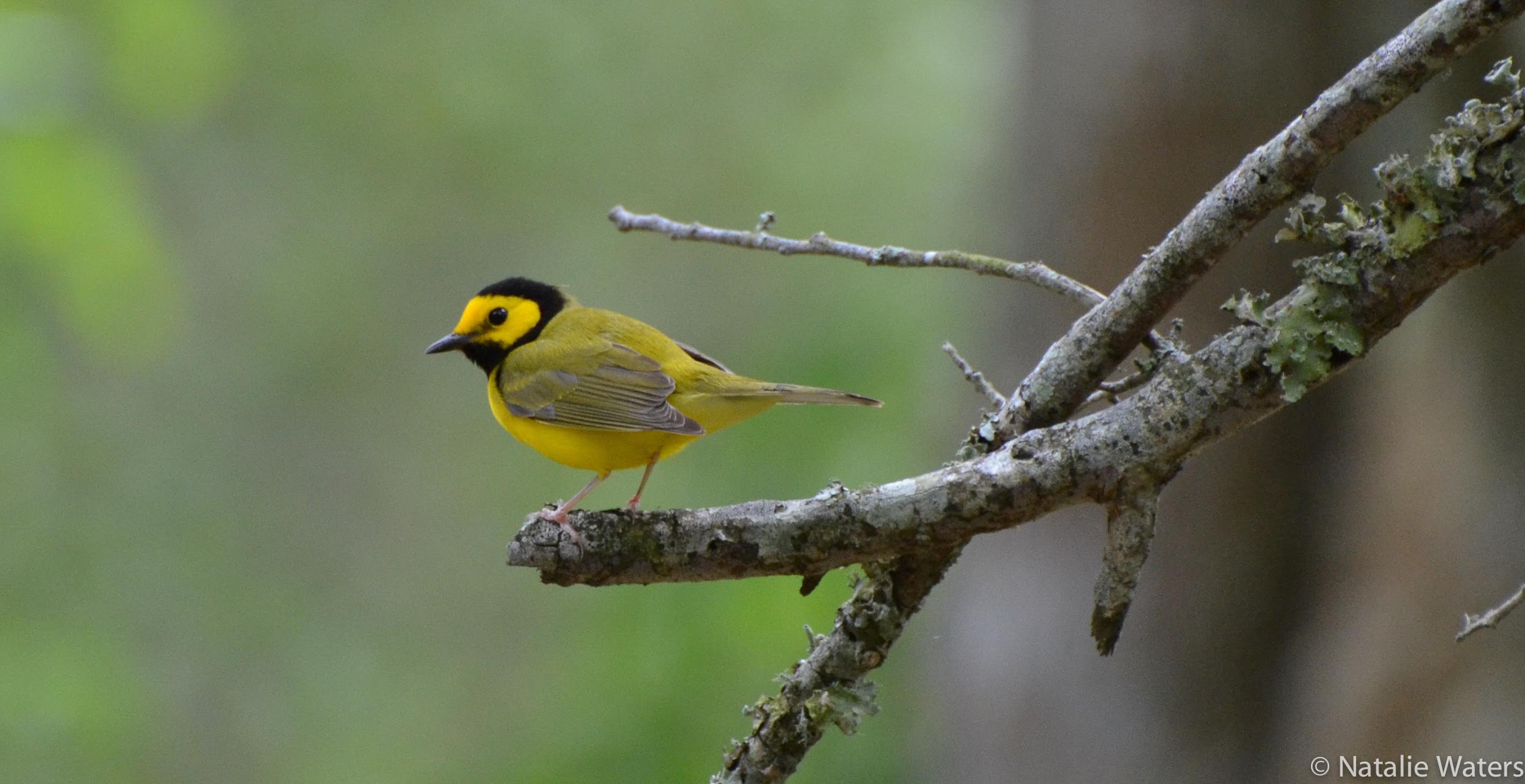 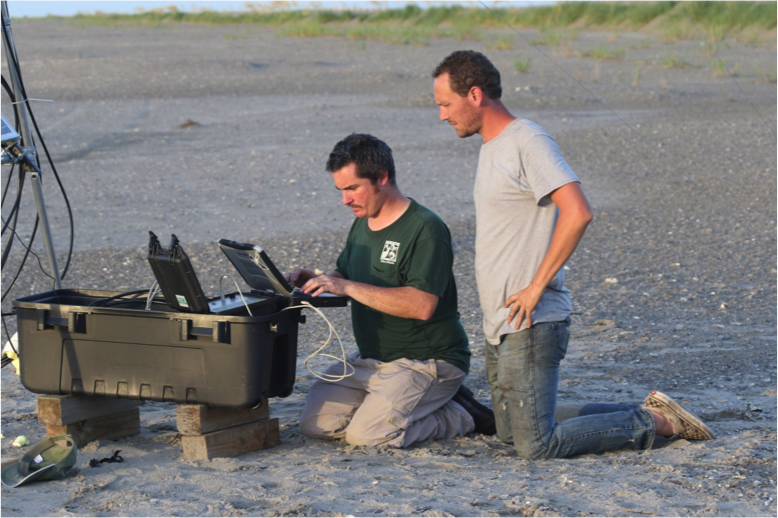 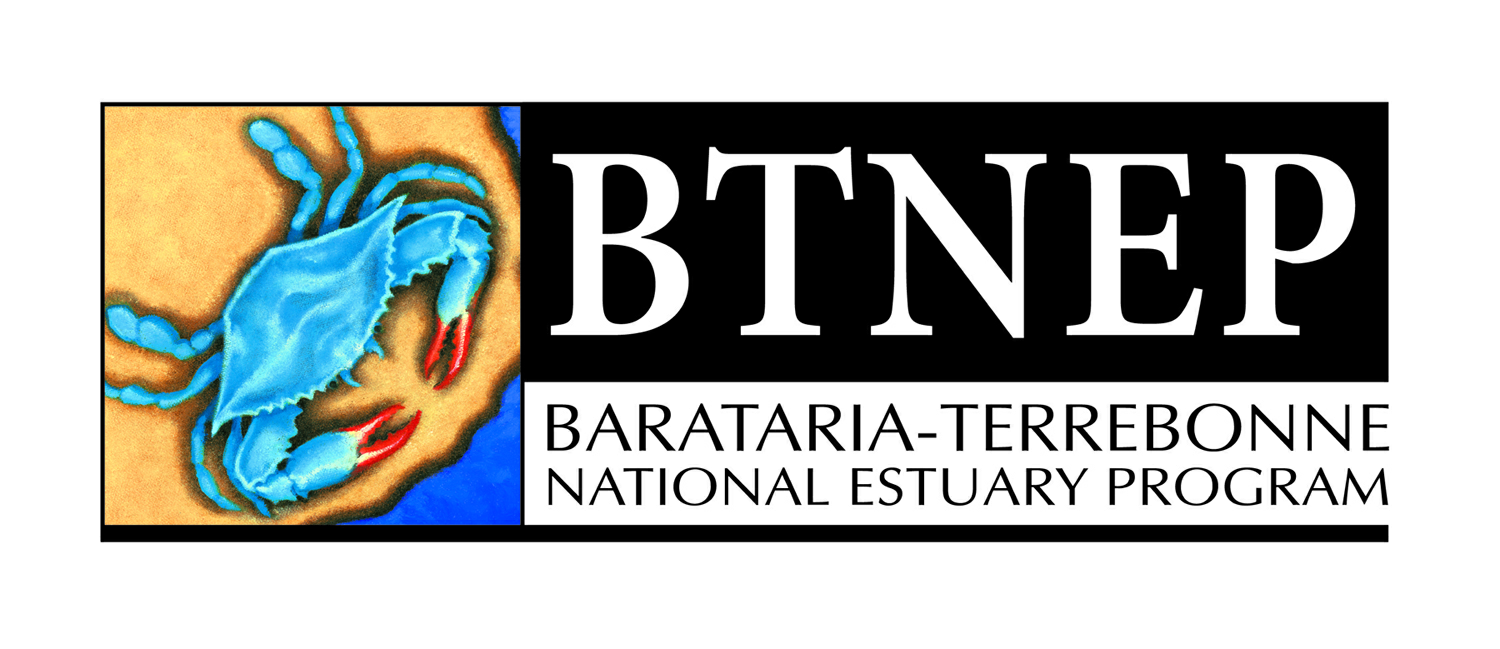 Director’s Report  |  November 4, 2021
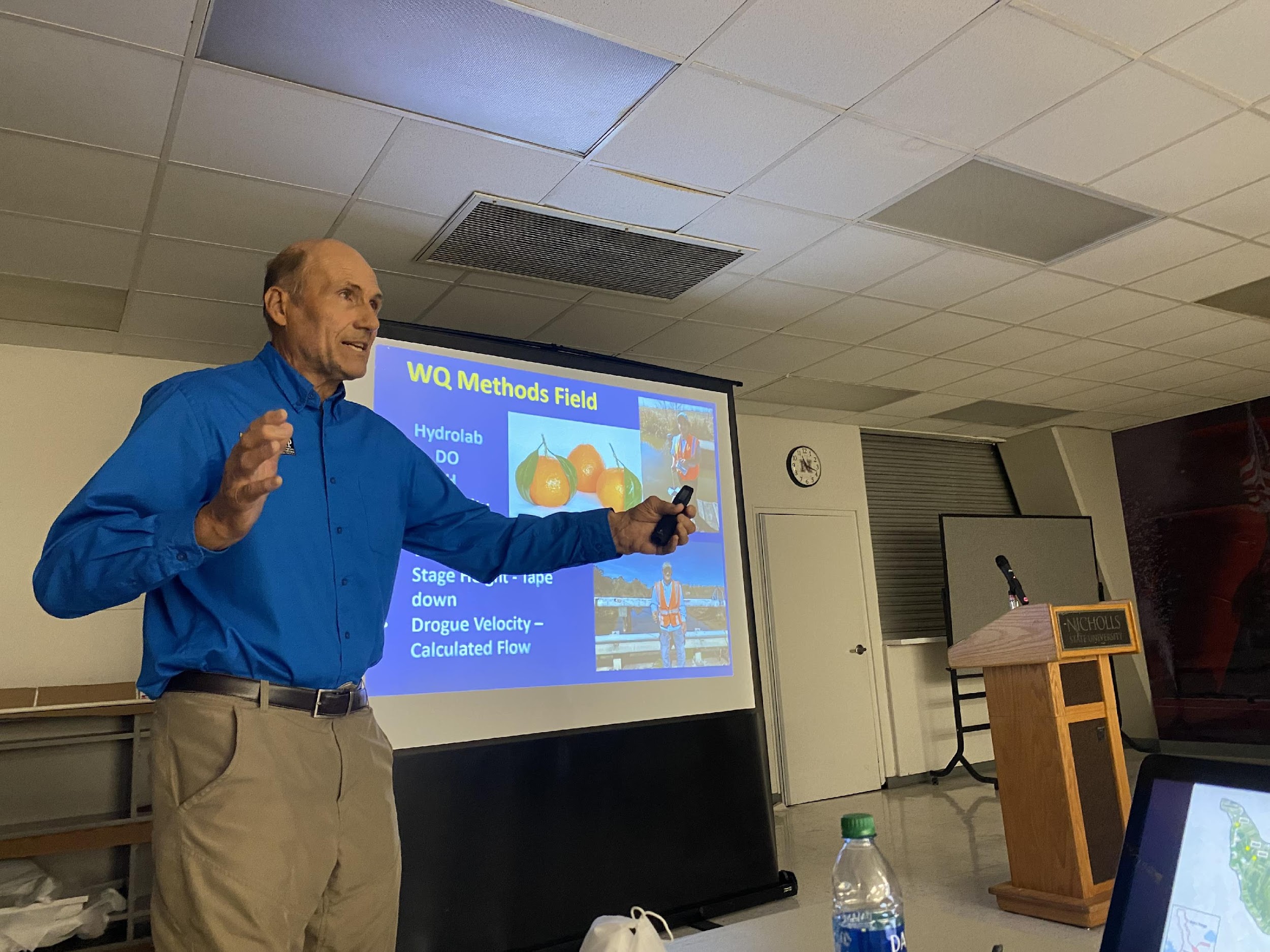 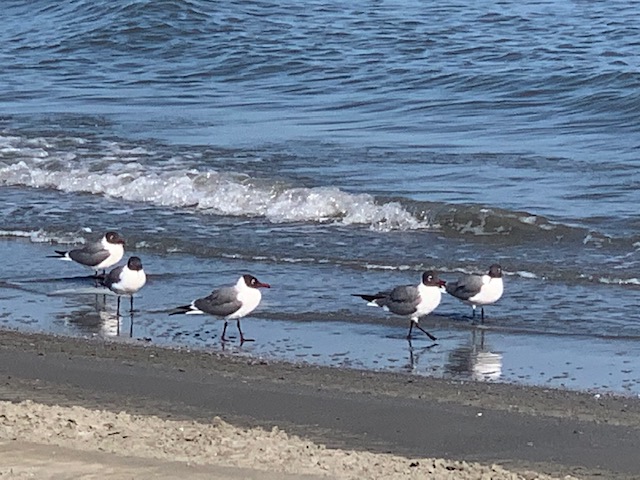 RECENT HIGHLIGHTS & ACTIVITIES
EPA accepts workplan and authorizes a new contract, effective October 2, 2021
Water Quality — monitoring in the Bayou Lafourche and Bayou Folse watersheds and Wetland Assimilation Project with Nicholls State University
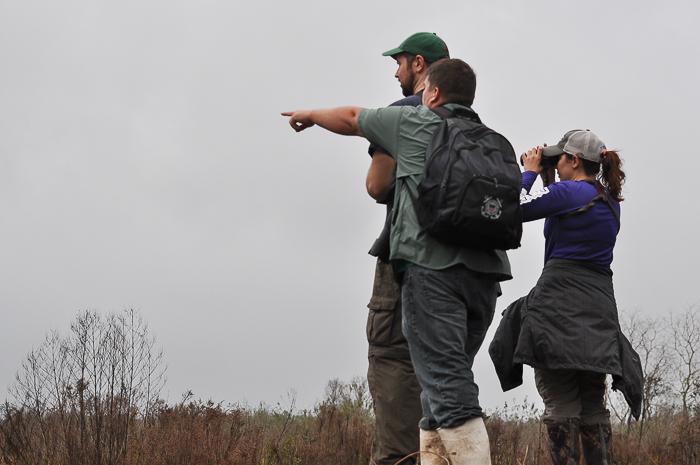 Ongoing work and expansion (and repairs) at Plant Production facility at the Nicholls State University farm
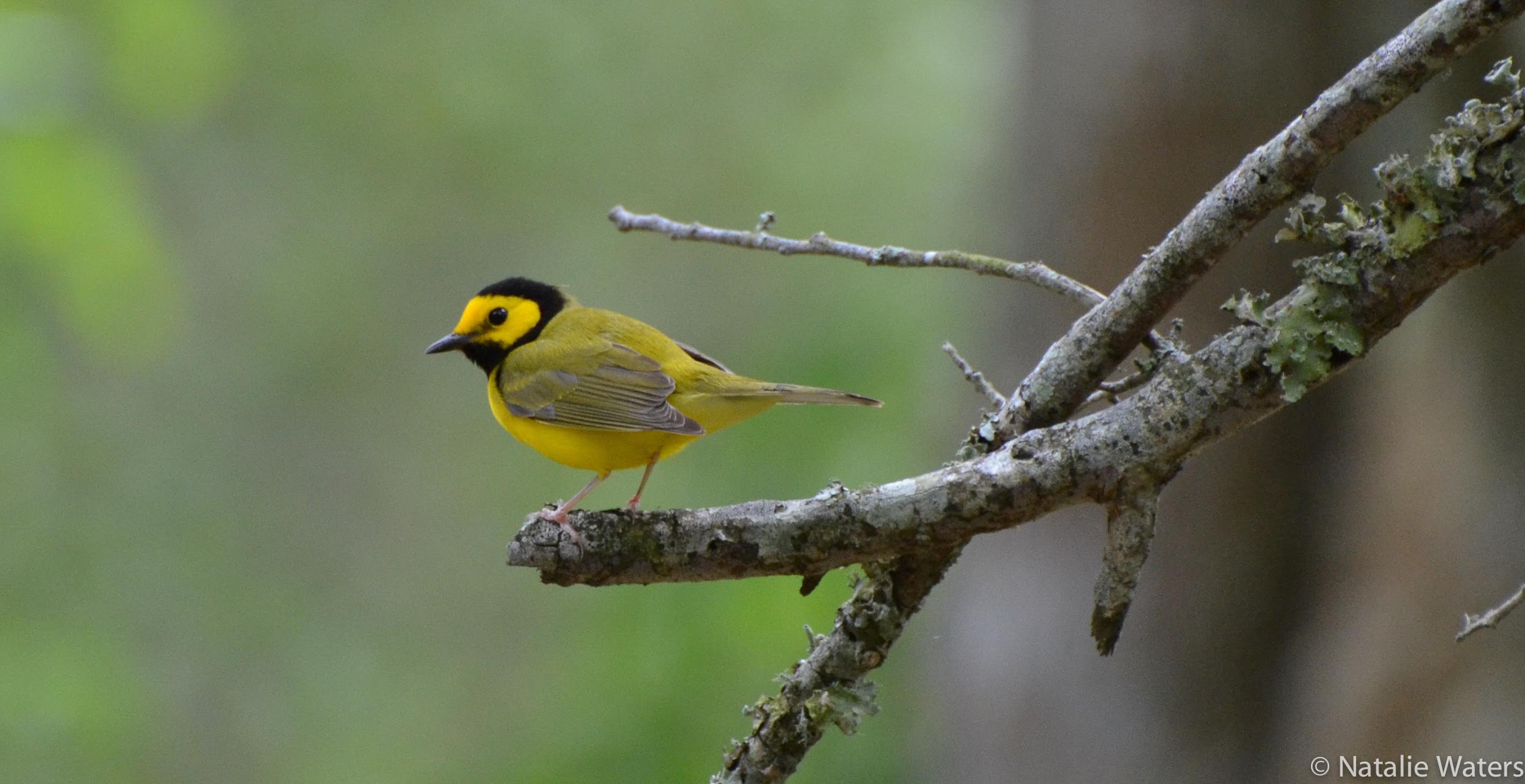 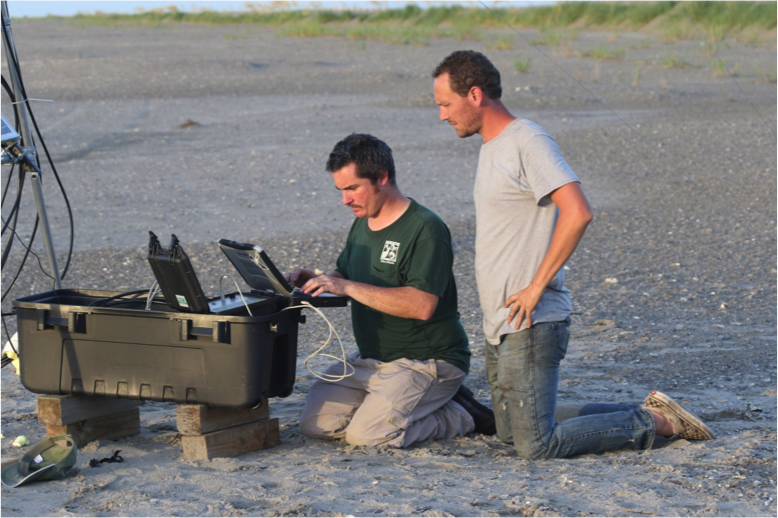 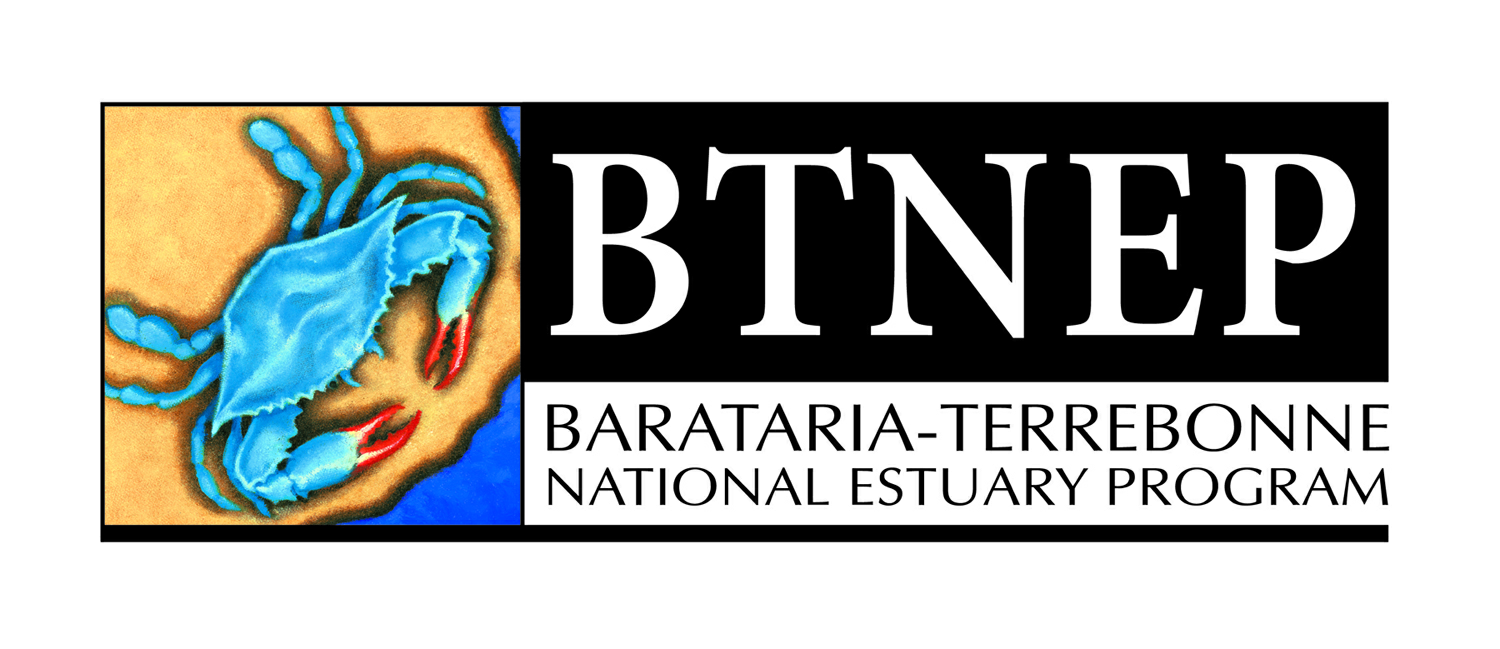 Director’s Report  |  November 4, 2021
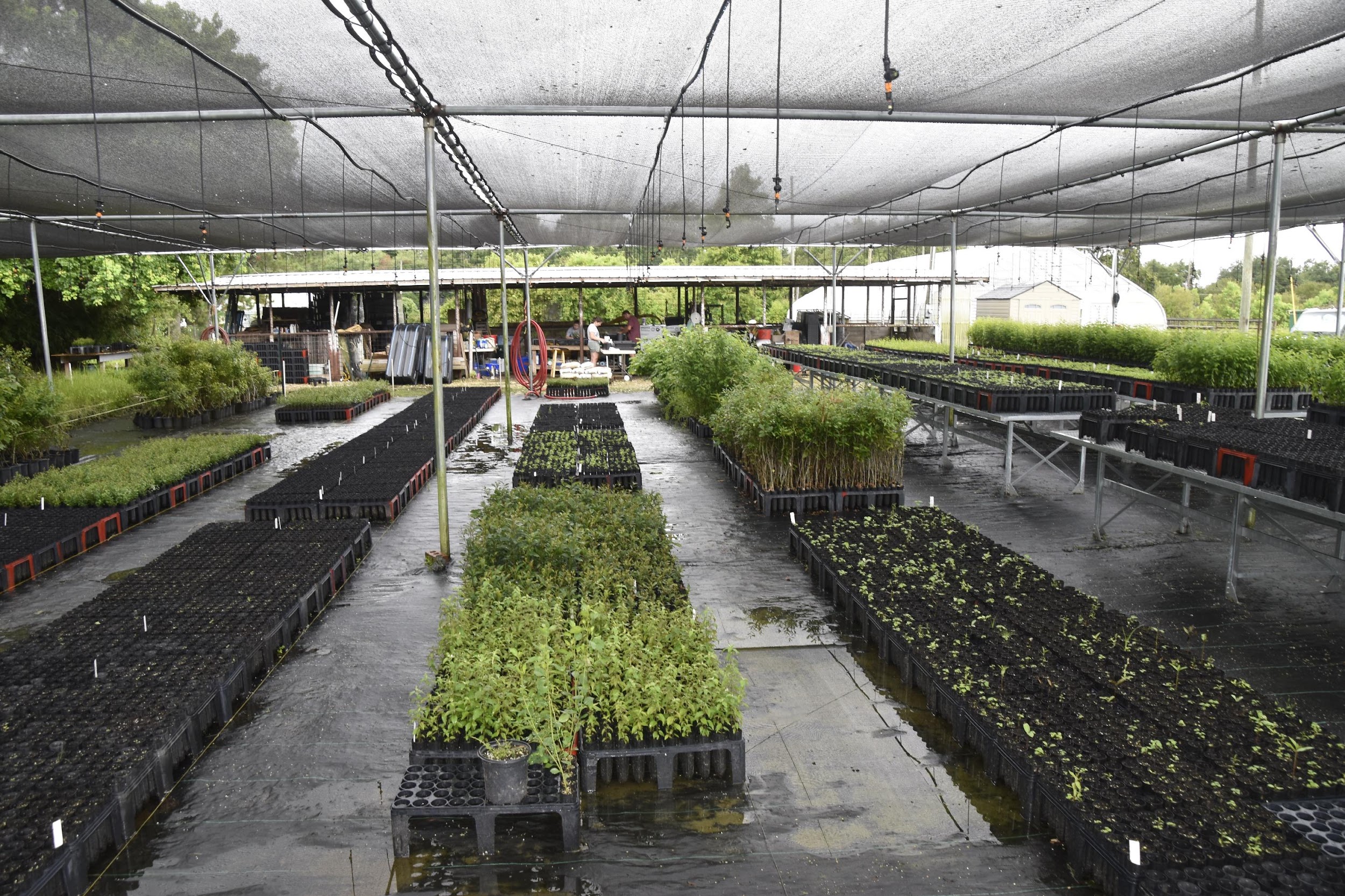 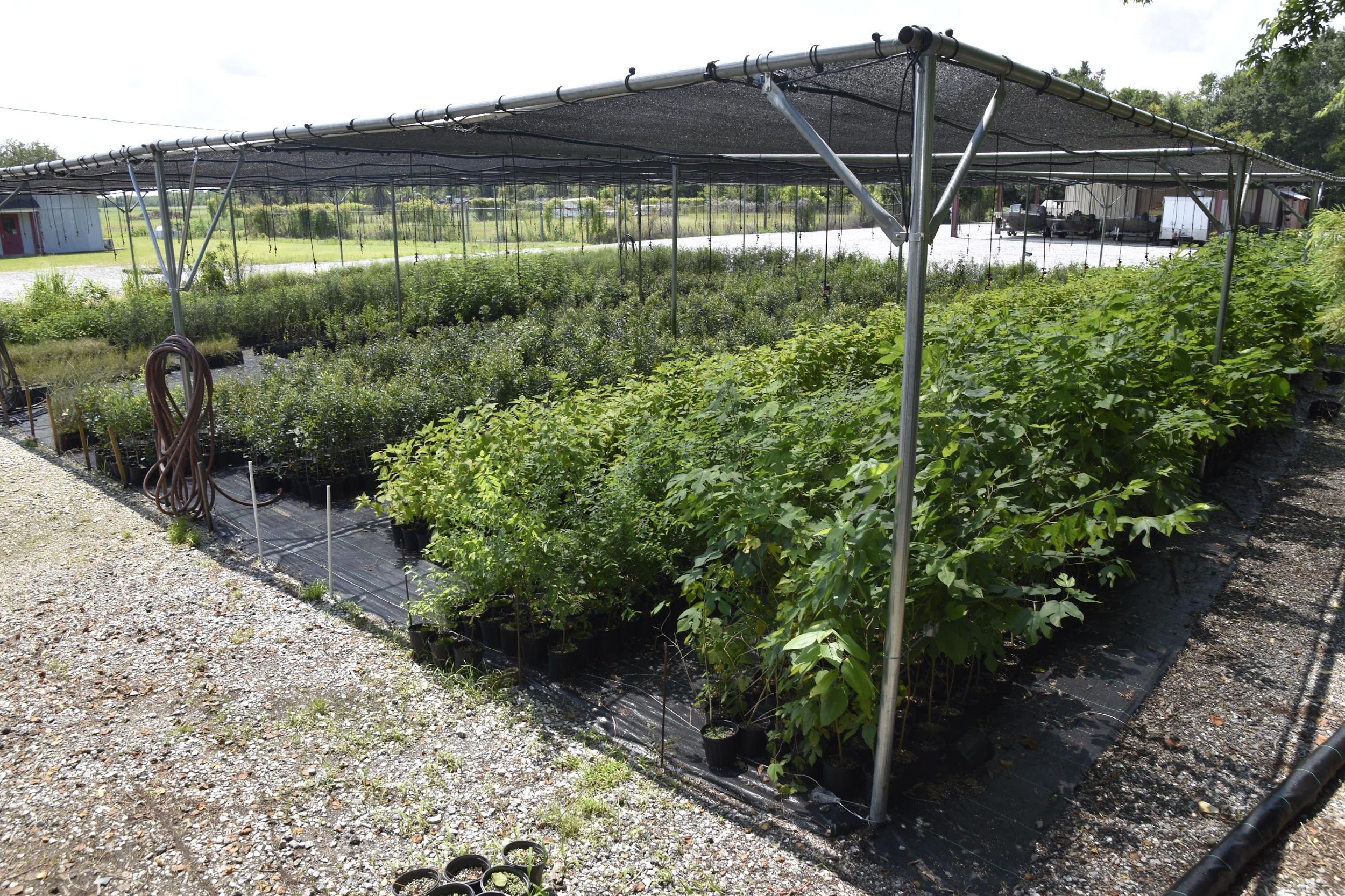 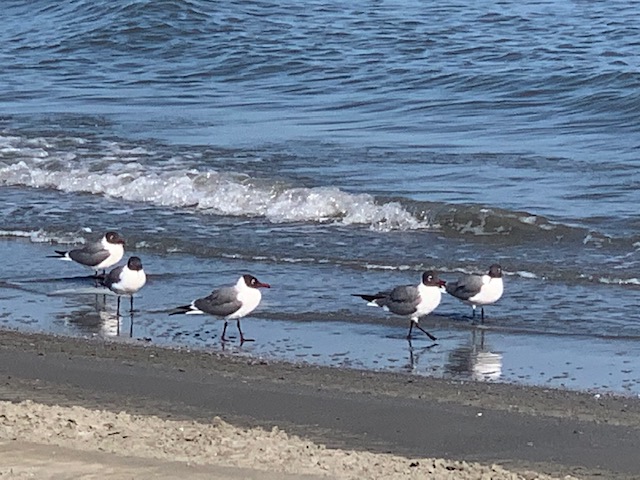 RECENT HIGHLIGHTS & ACTIVITIES
EPA accepts workplan and authorizes a new contract, effective October 2, 2021
Water Quality — monitoring in the Bayou Lafourche and Bayou Folse watersheds and Wetland Assimilation Project with Nicholls State University
Ongoing work and expansion (and repairs) at Plant Production facility at the Nicholls State University farm
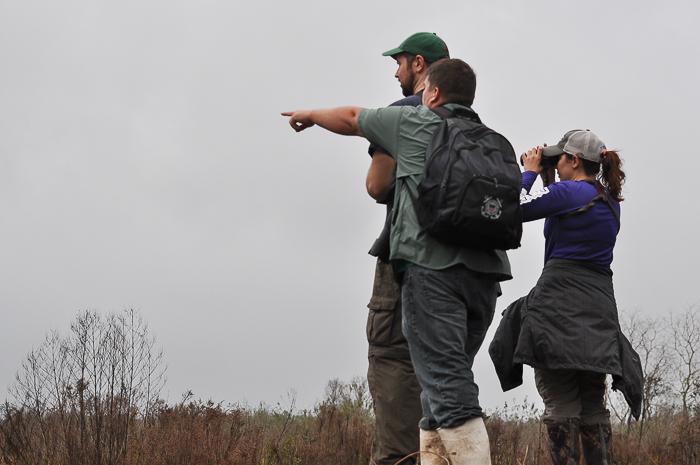 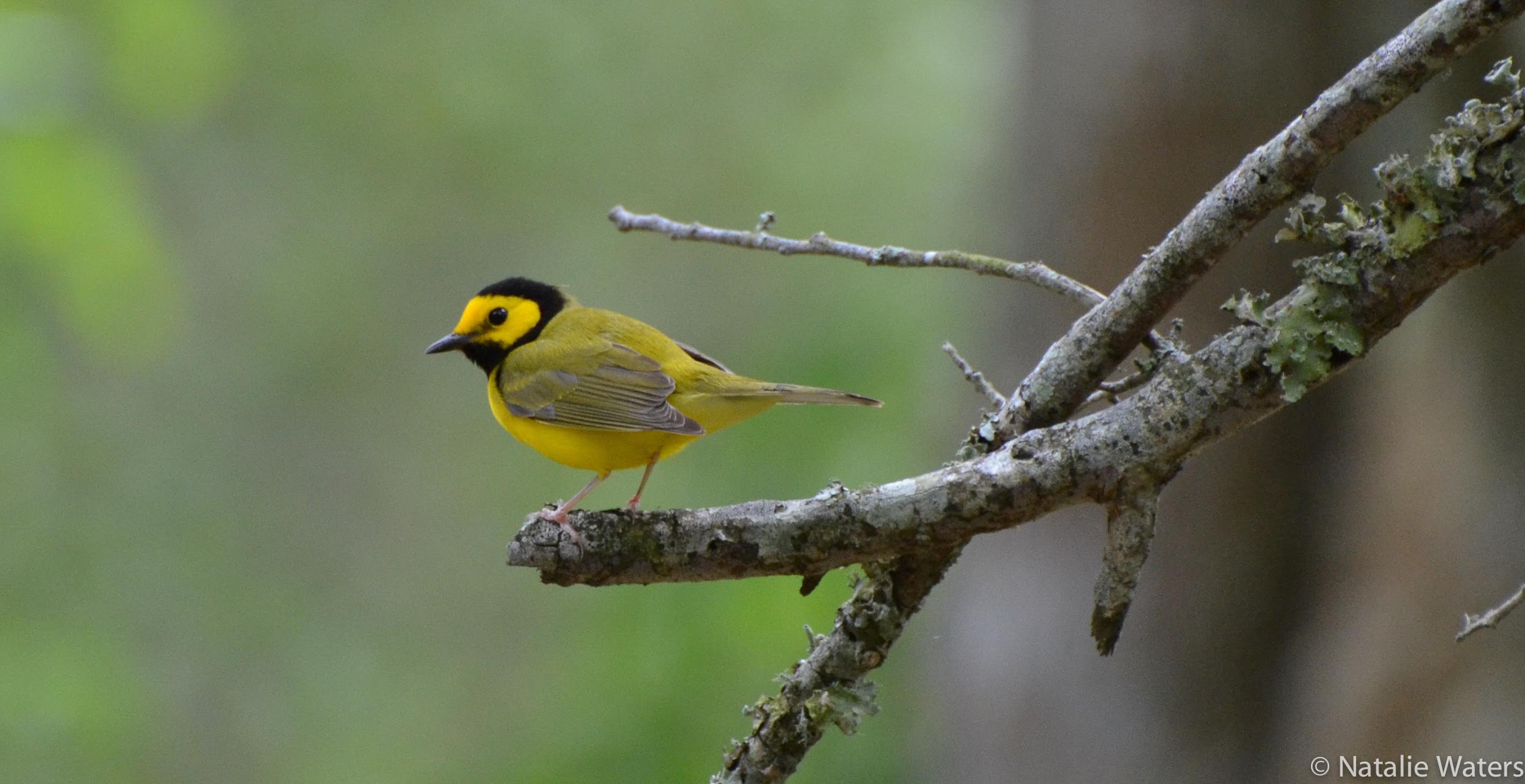 Resiliency Education & Outreach
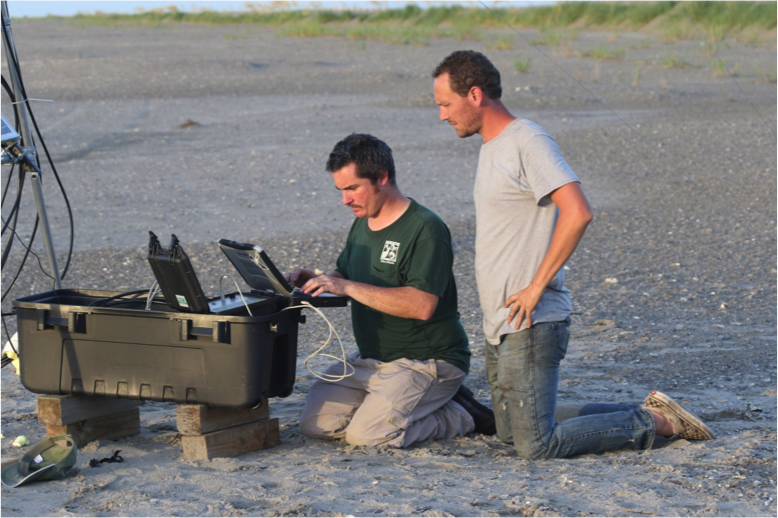 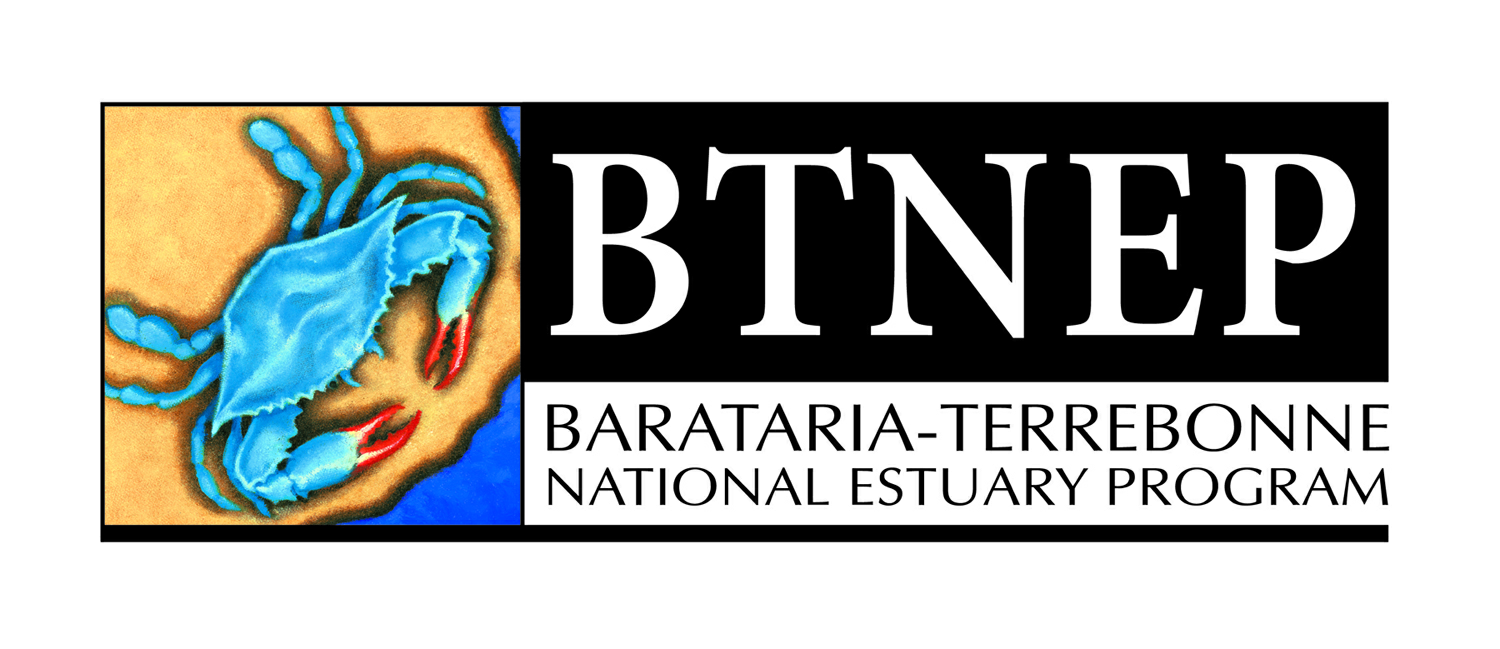 Director’s Report  |  November 4, 2021
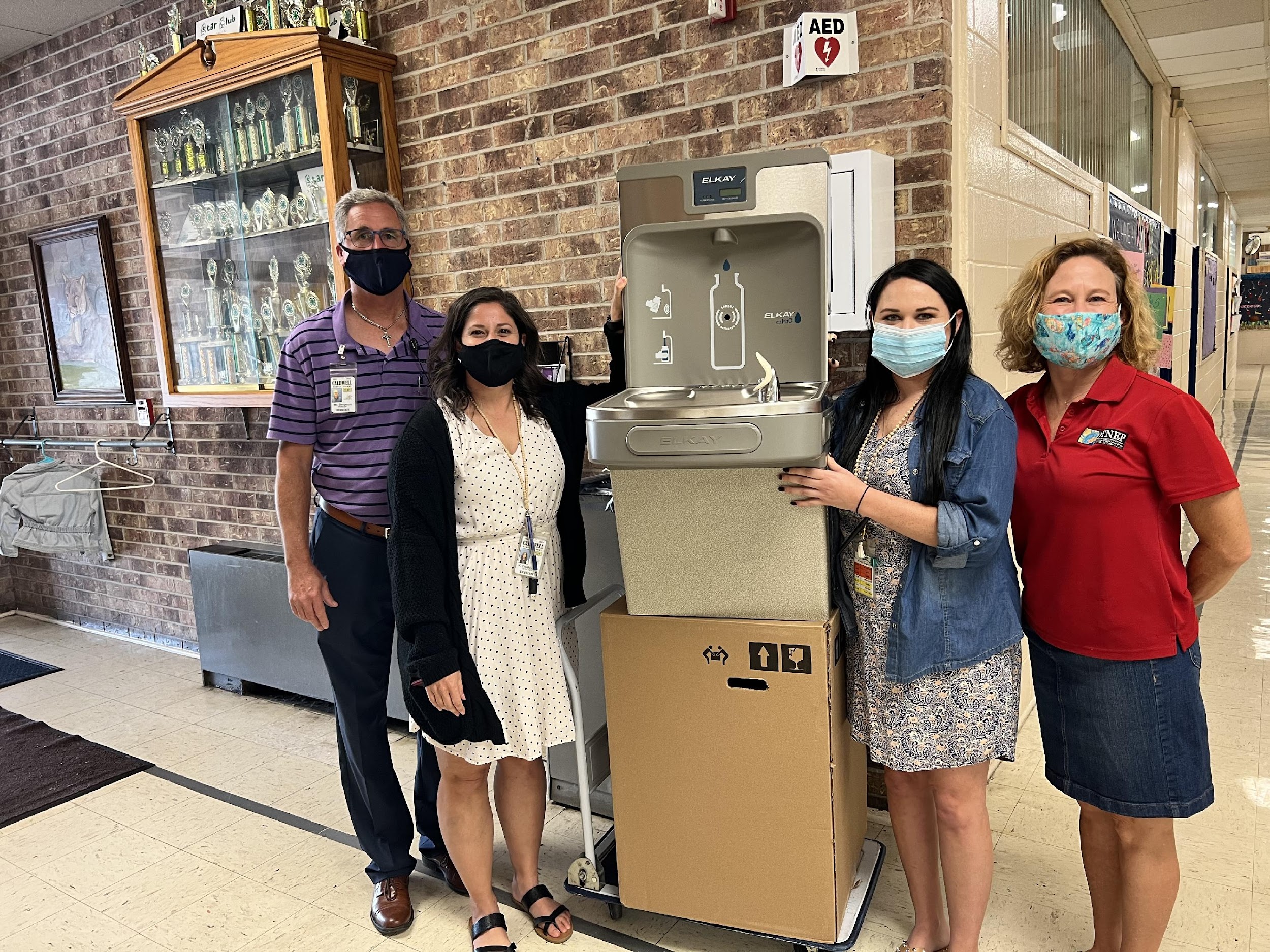 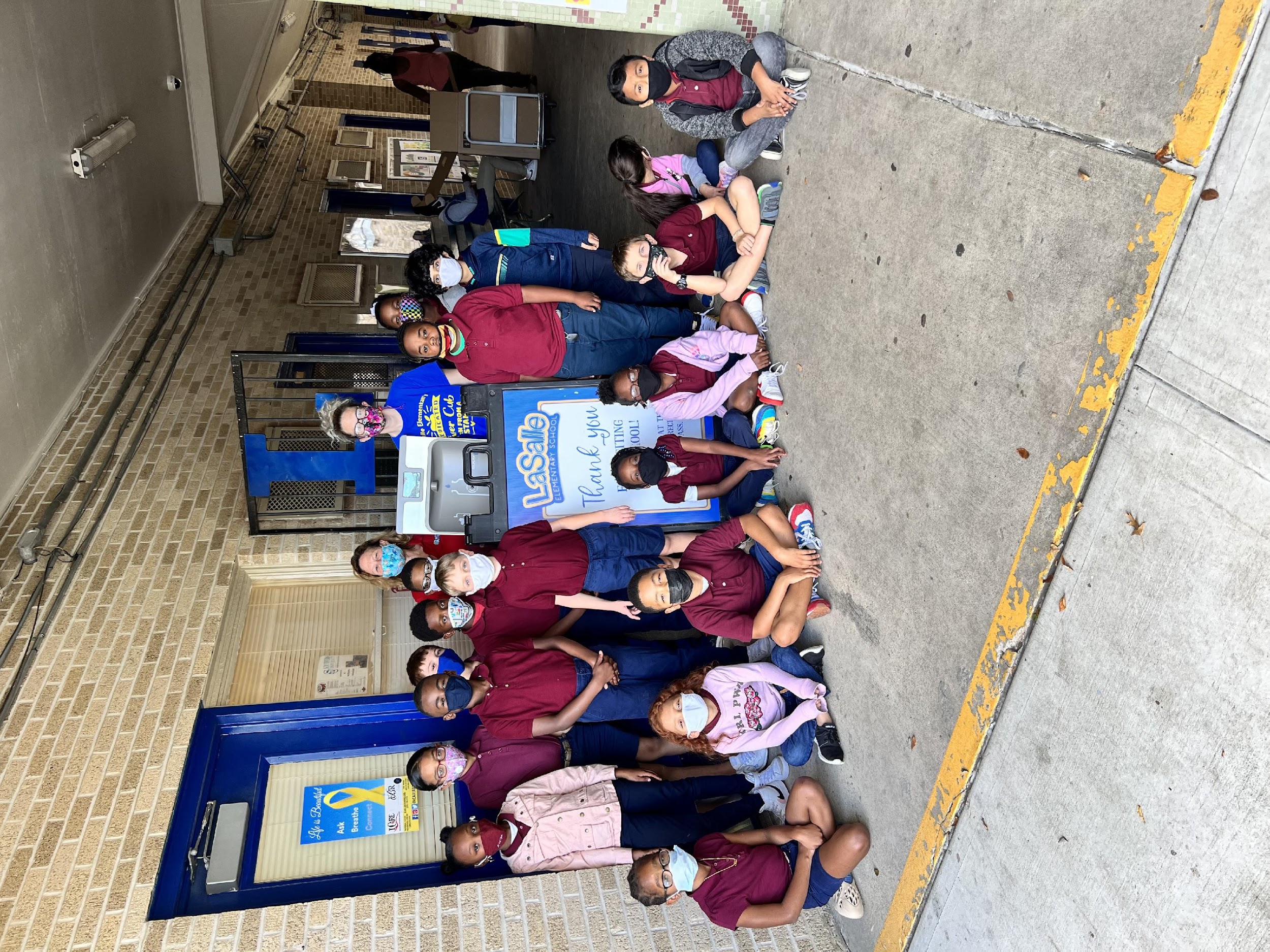 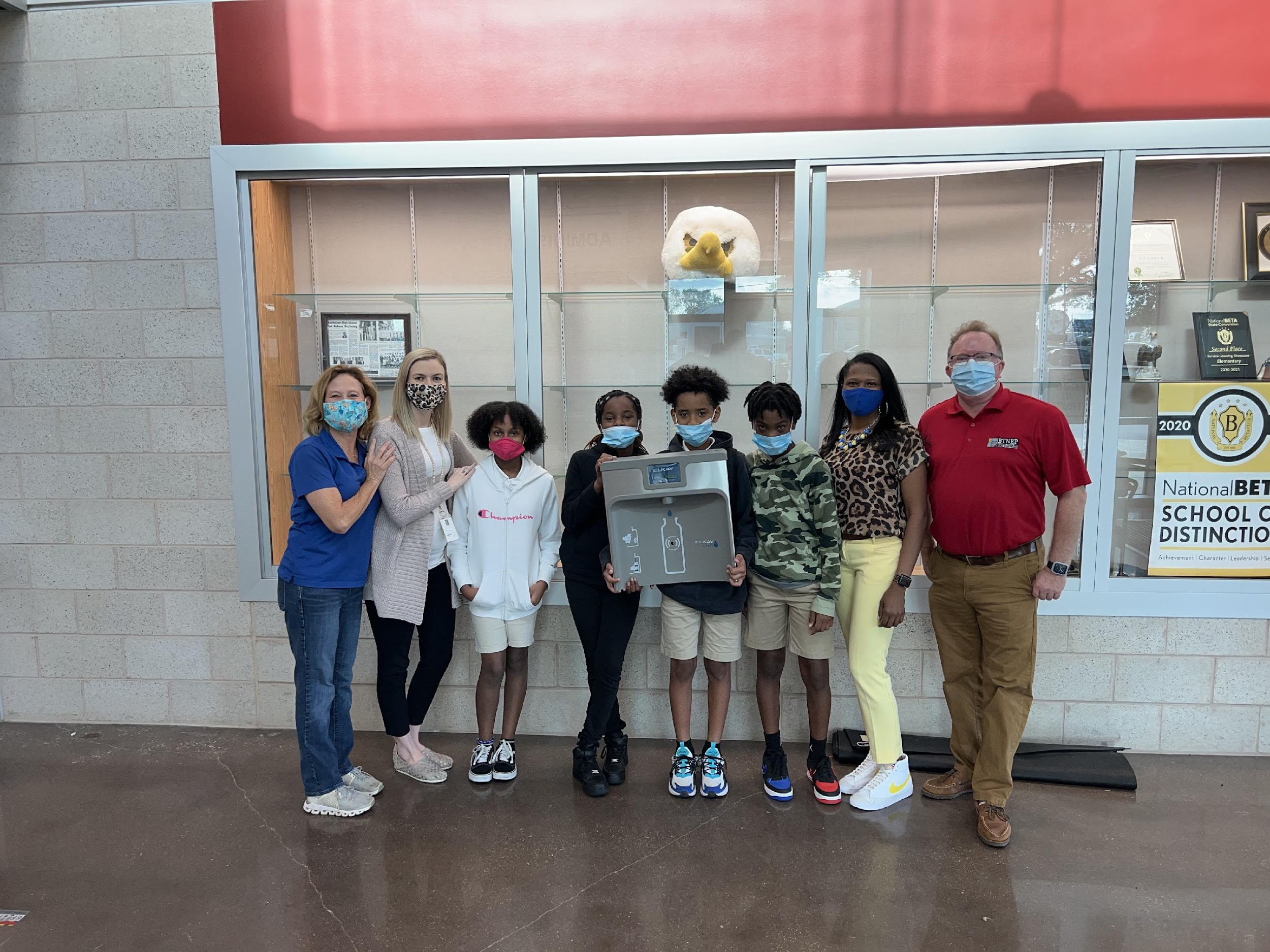 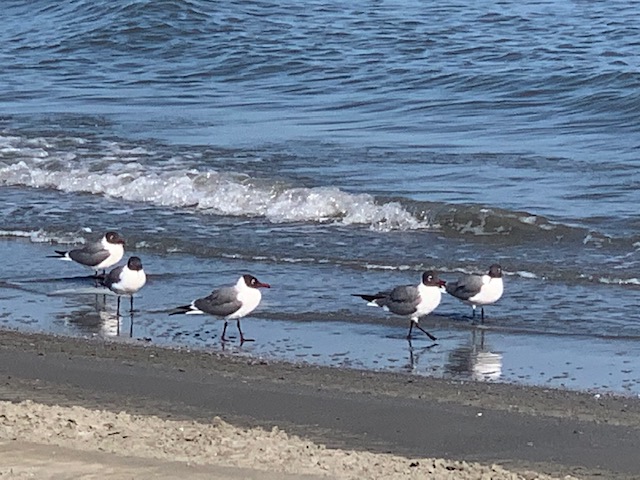 RECENT HIGHLIGHTS & ACTIVITIES
EPA accepts workplan and authorizes a new contract, effective October 2, 2021
Water Quality — monitoring in the Bayou Lafourche and Bayou Folse watersheds and Wetland Assimilation Project with Nicholls State University
Ongoing work and expansion (and repairs) at Plant Production facility at the Nicholls State University farm
Resiliency Education & Outreach
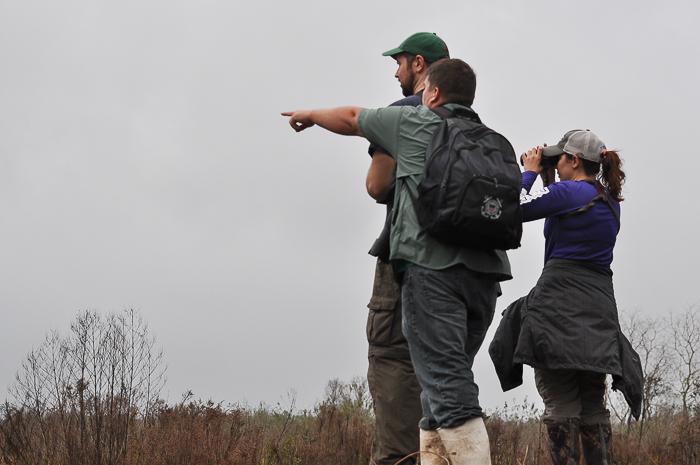 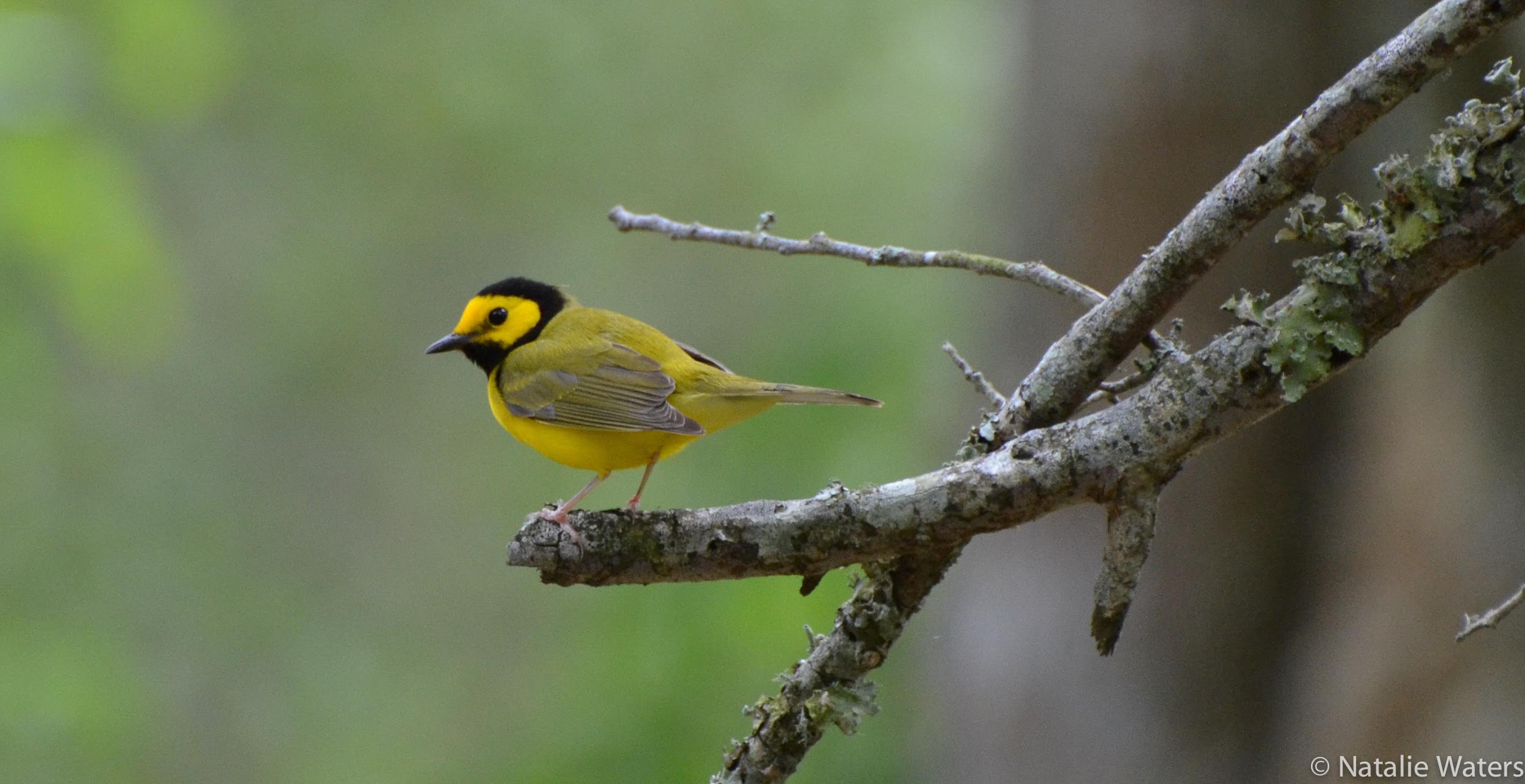 Habitat – Pollinator Gardens
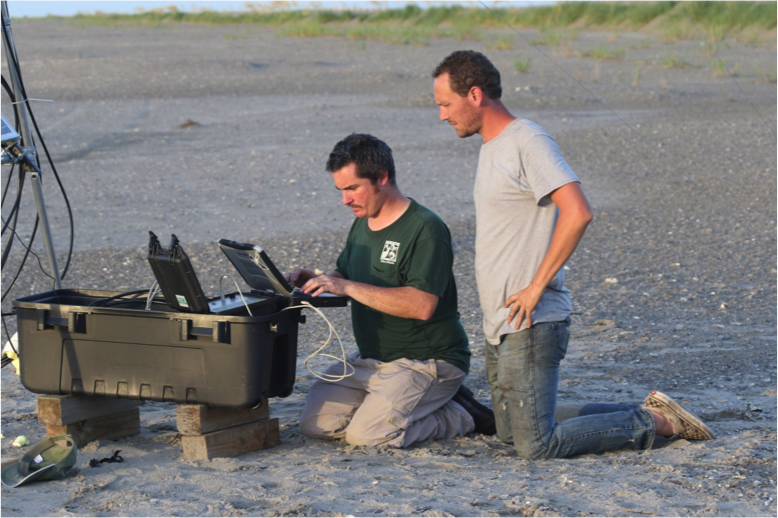 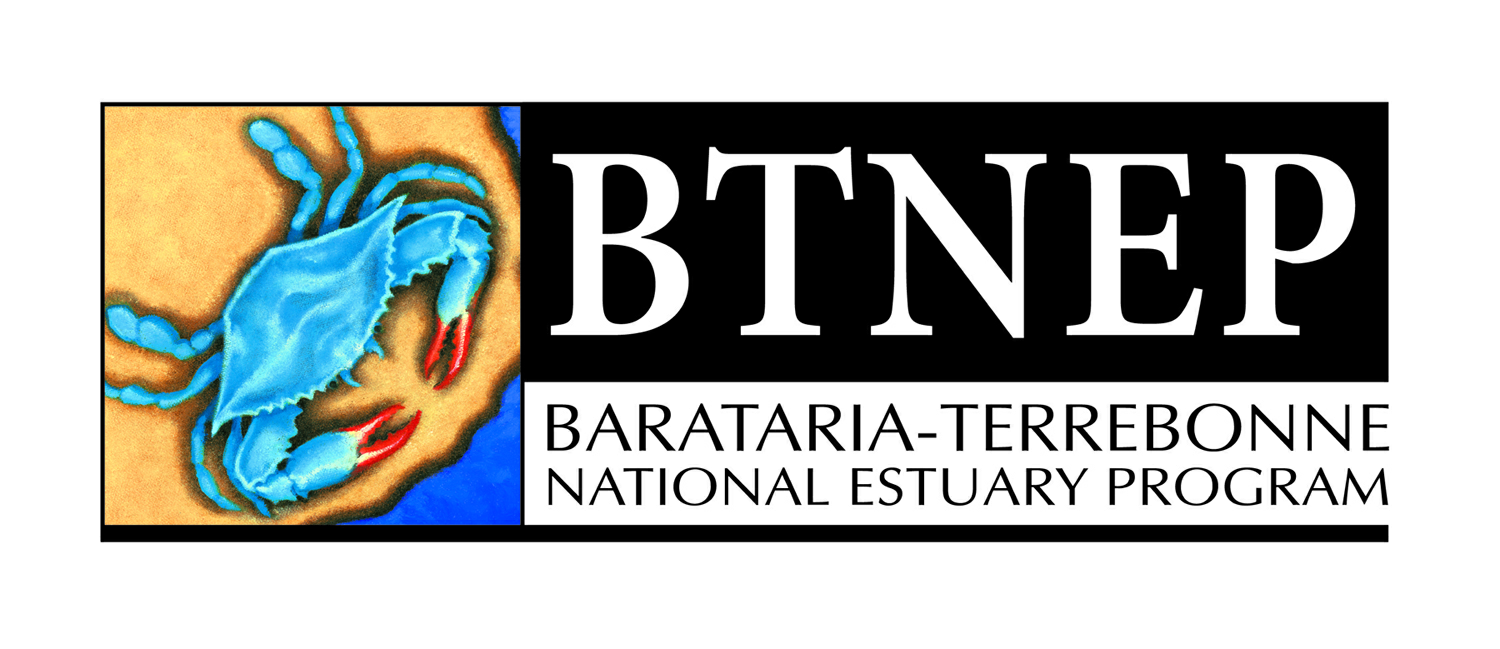 Director’s Report  |  November 4, 2021
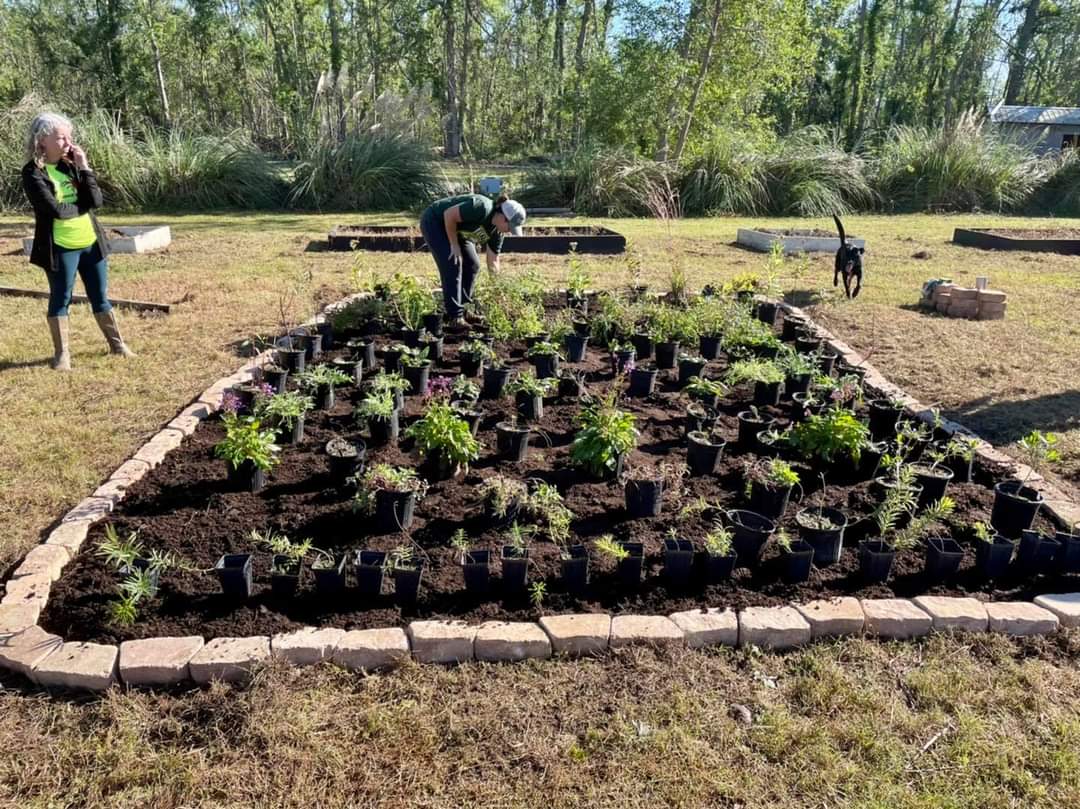 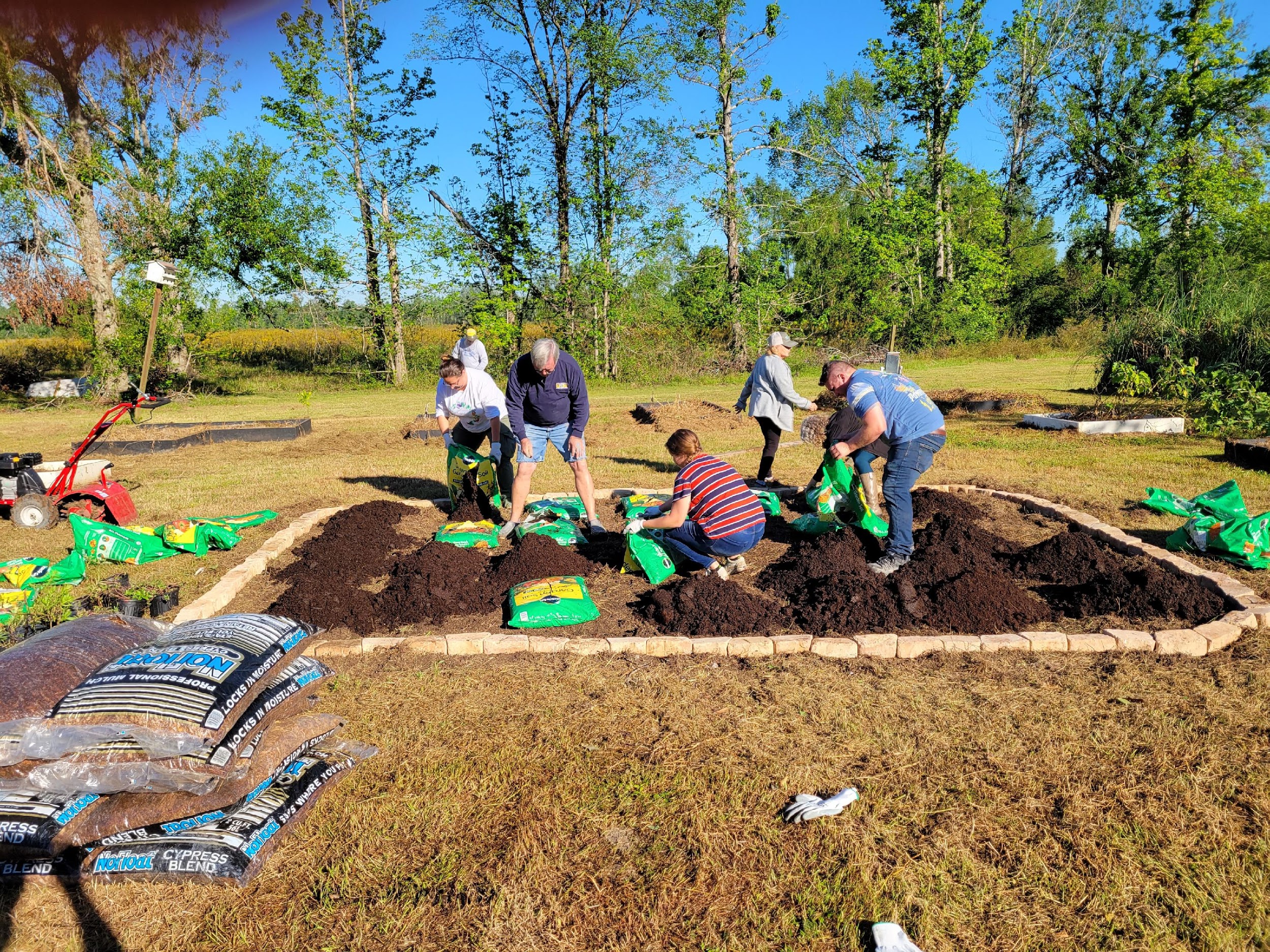 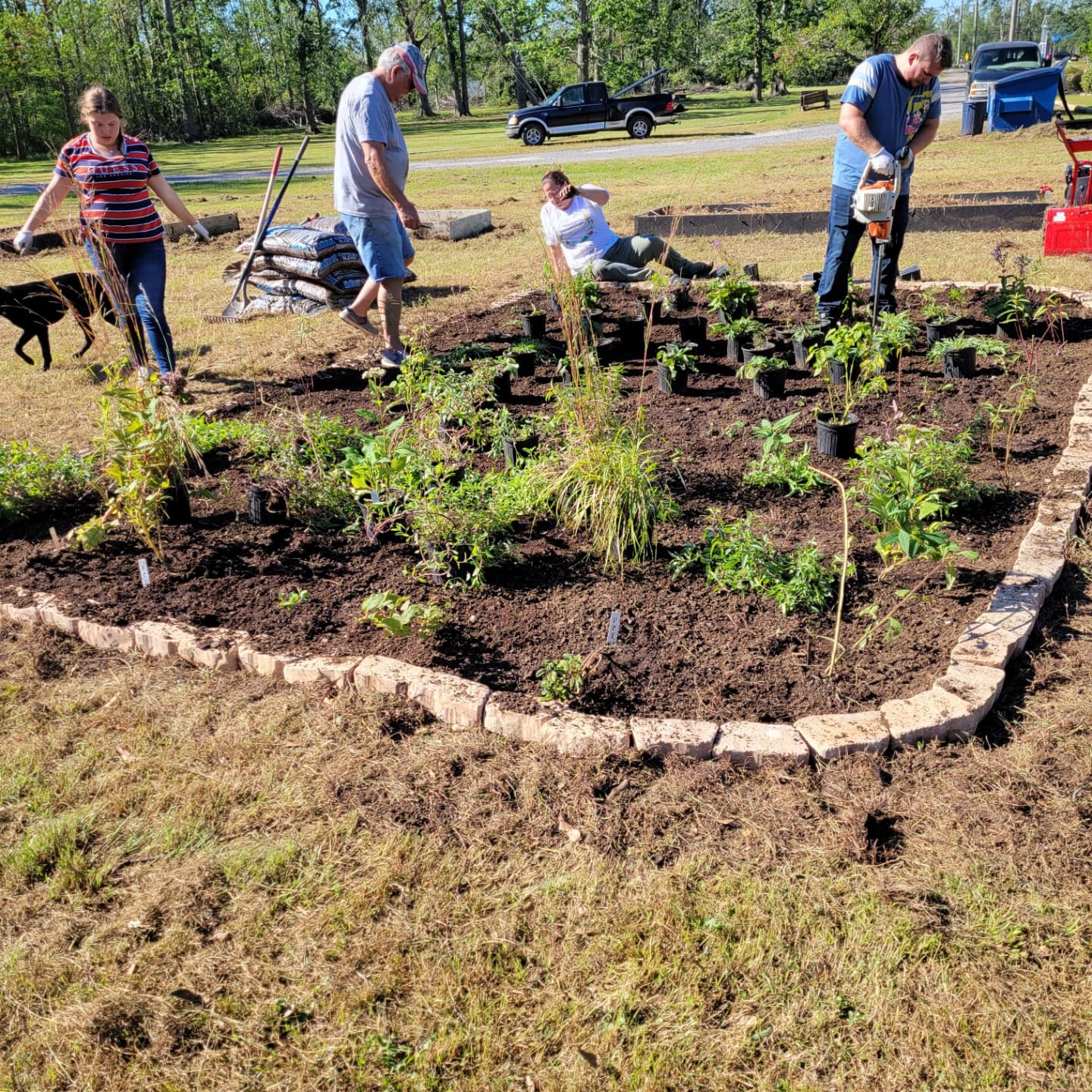 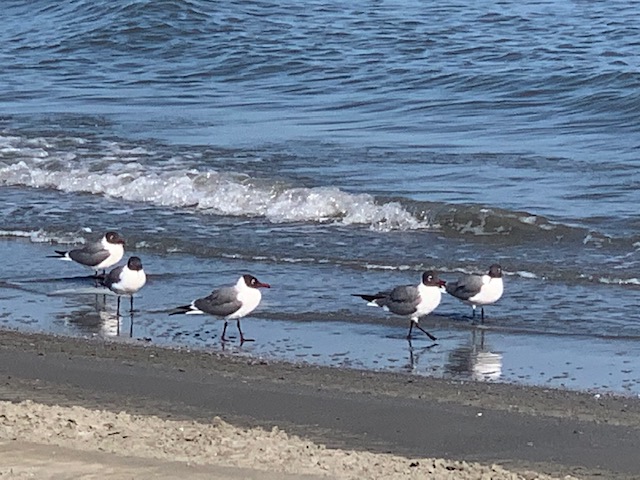 NEAR TERM PRIORITIES
Repair and Expansion of Native Plant Production
Contracts on projects approved in 2021 Work Plan
Project Action Teams solicit and select projects to be funded in 2022 Work Plan
Prepare for a return to large scale volunteer events
Personnel
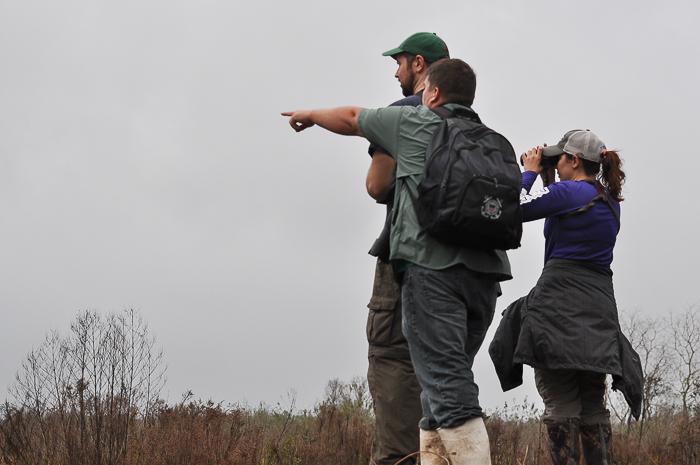 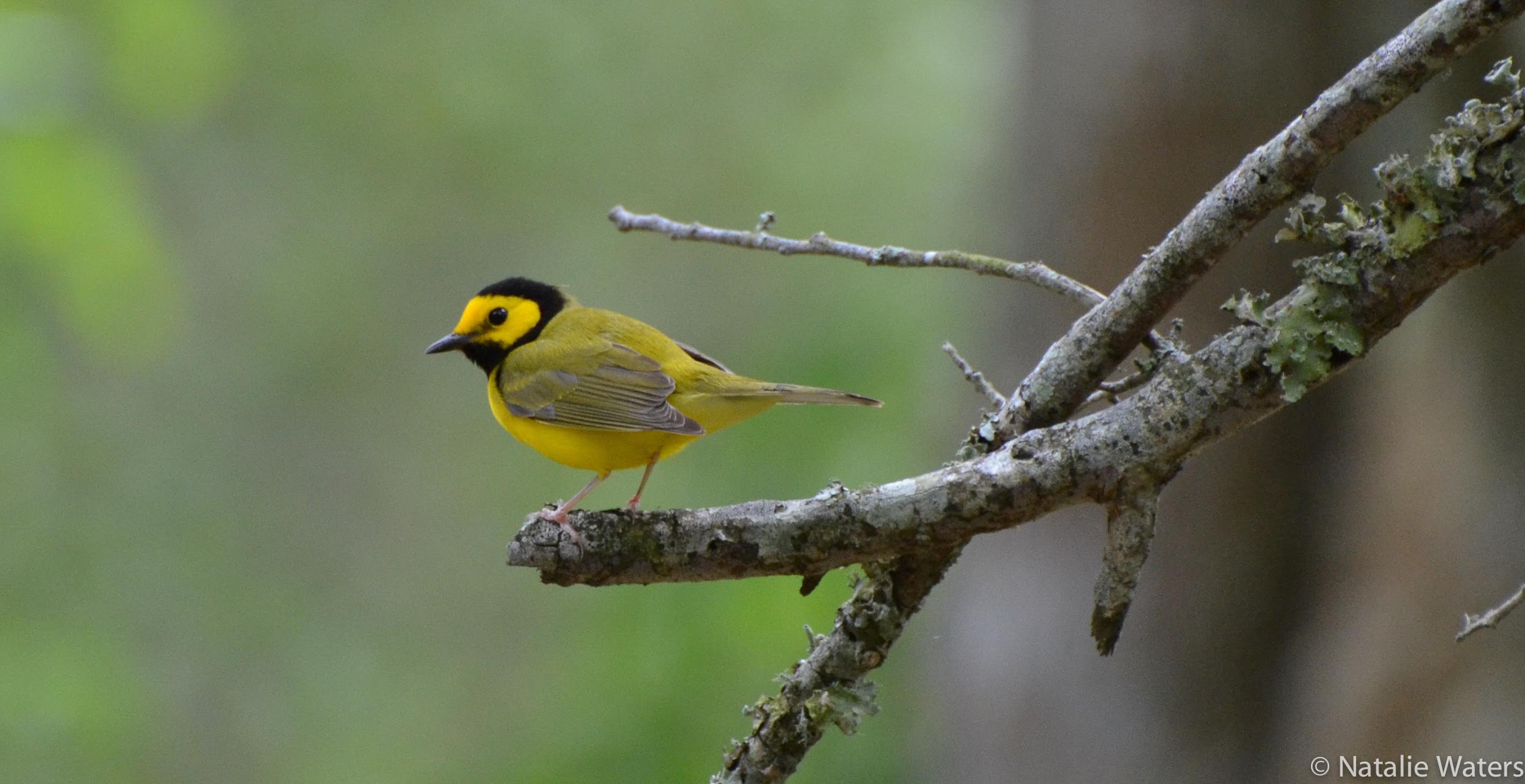 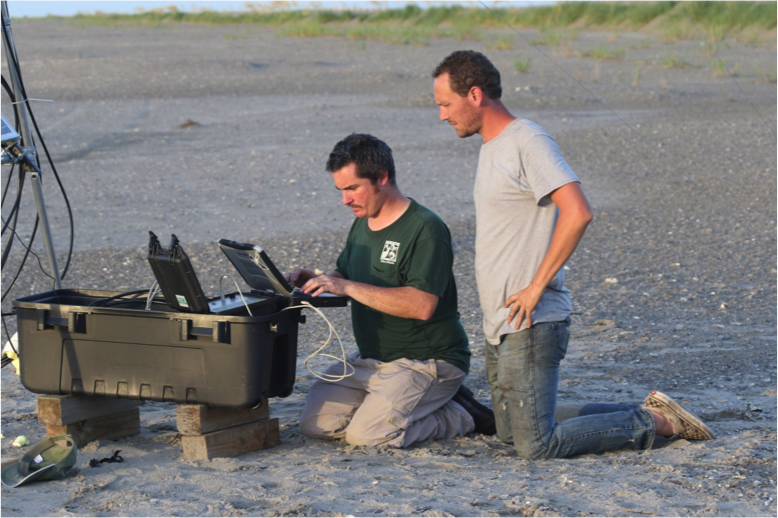 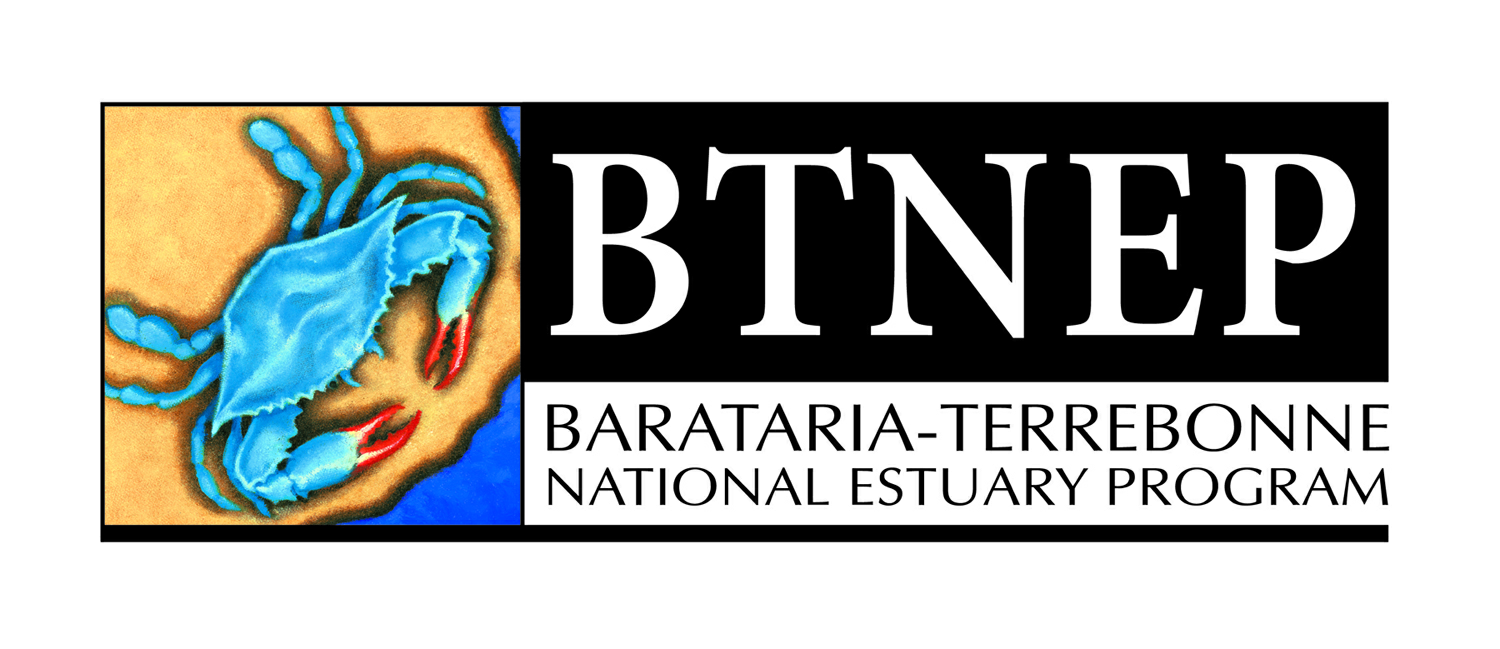 Director’s Report  |  November 4, 2021
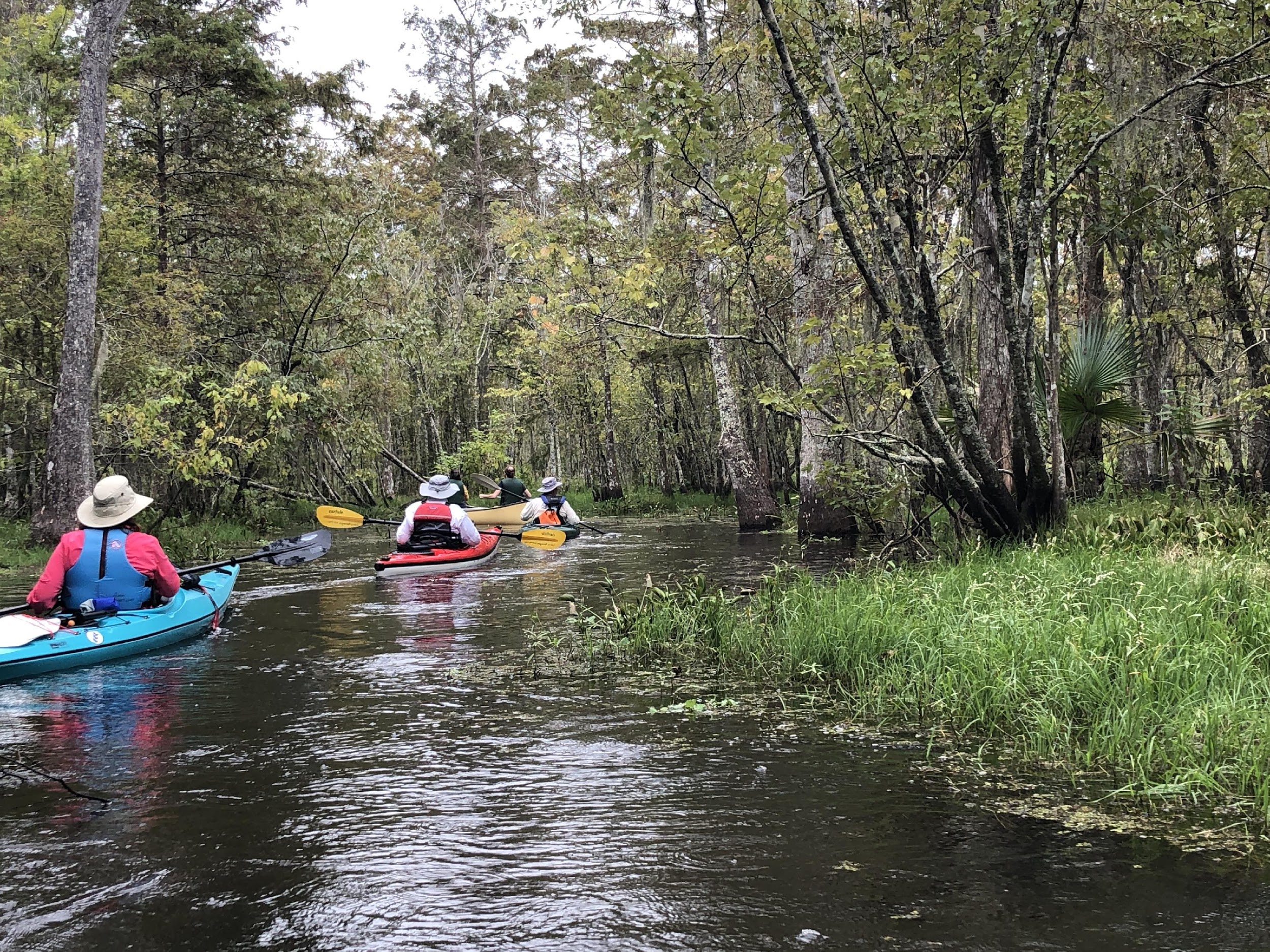 T. Bradley Keith
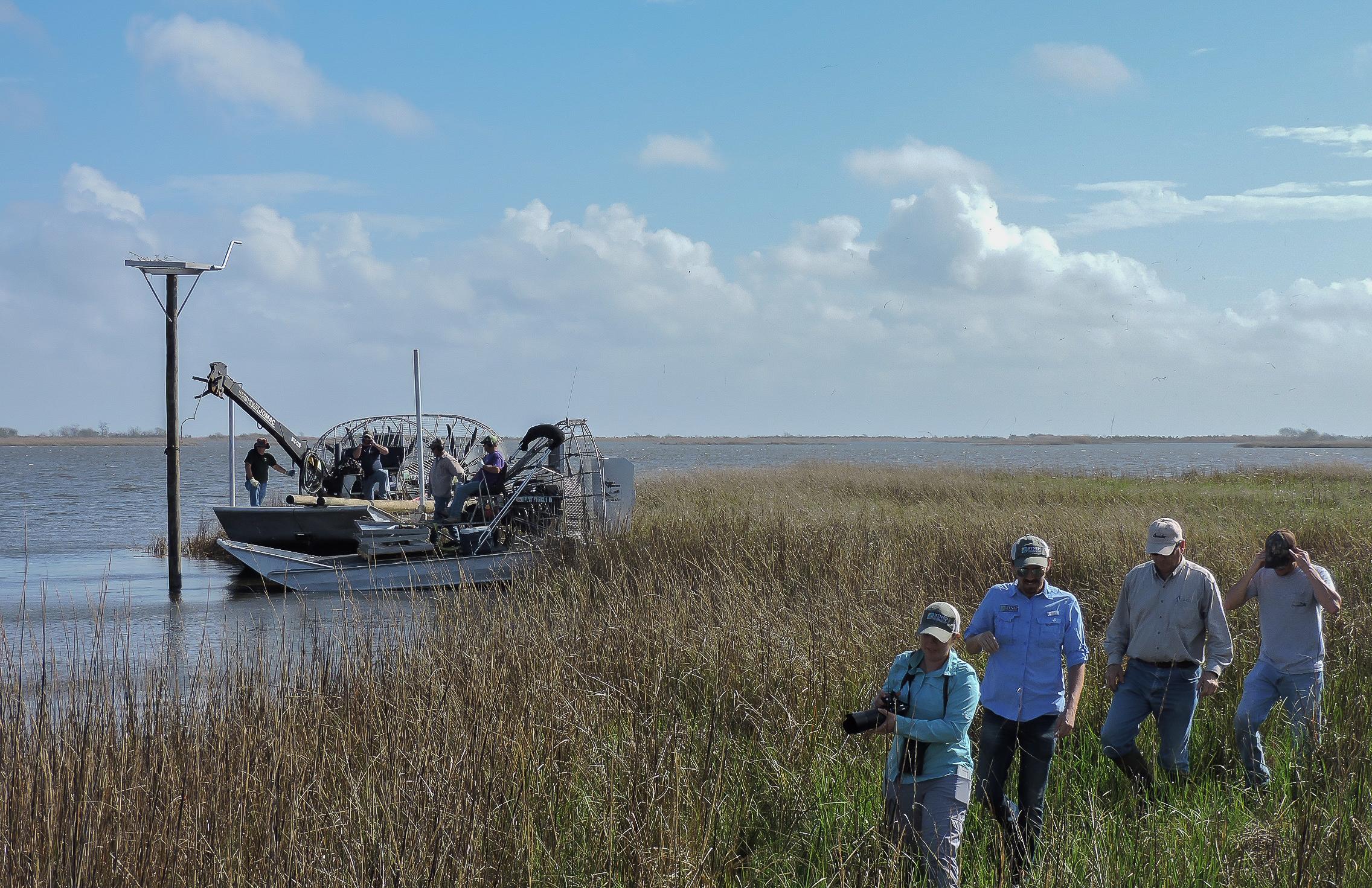 BTNEP Director
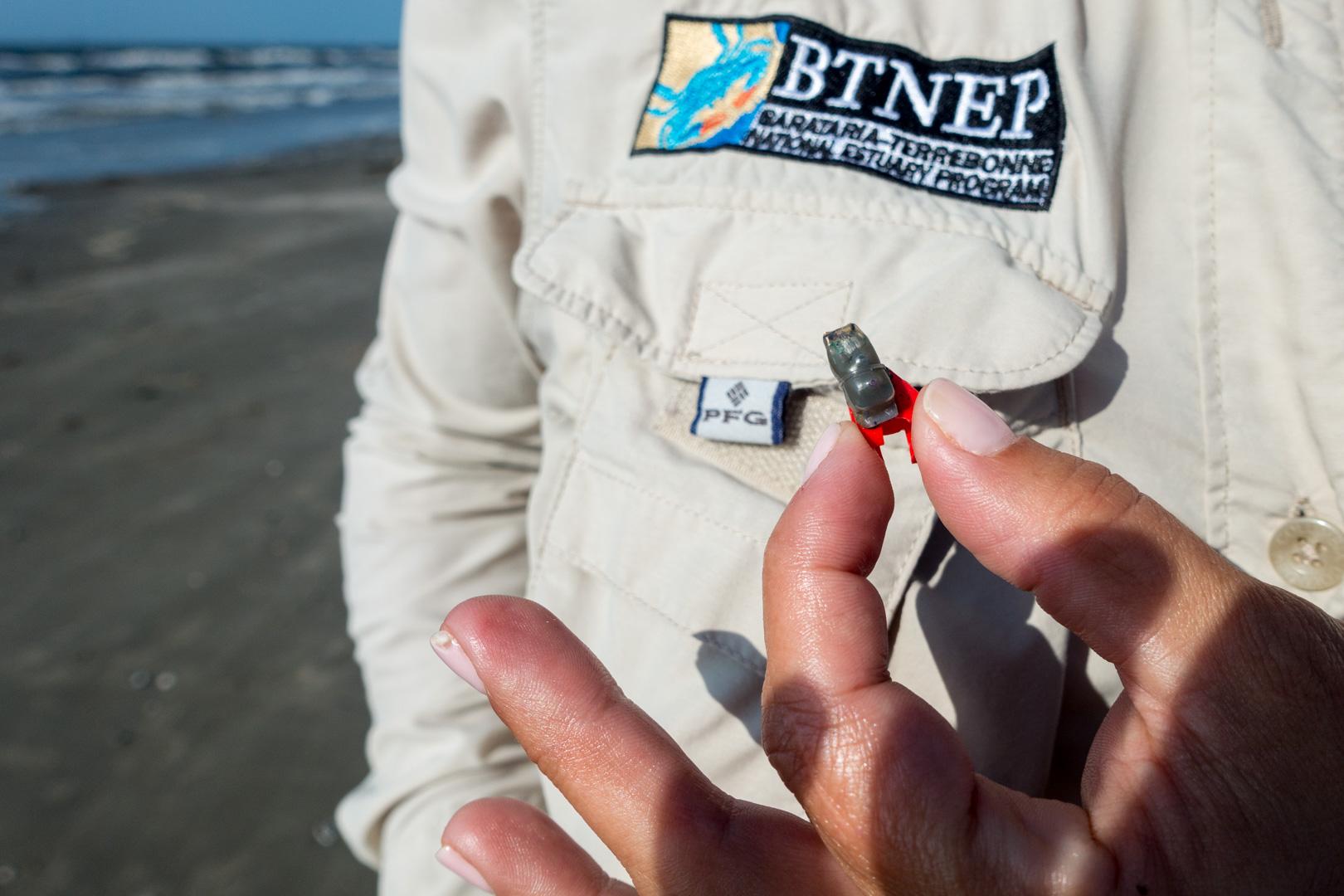 985. |  November 4, 2021
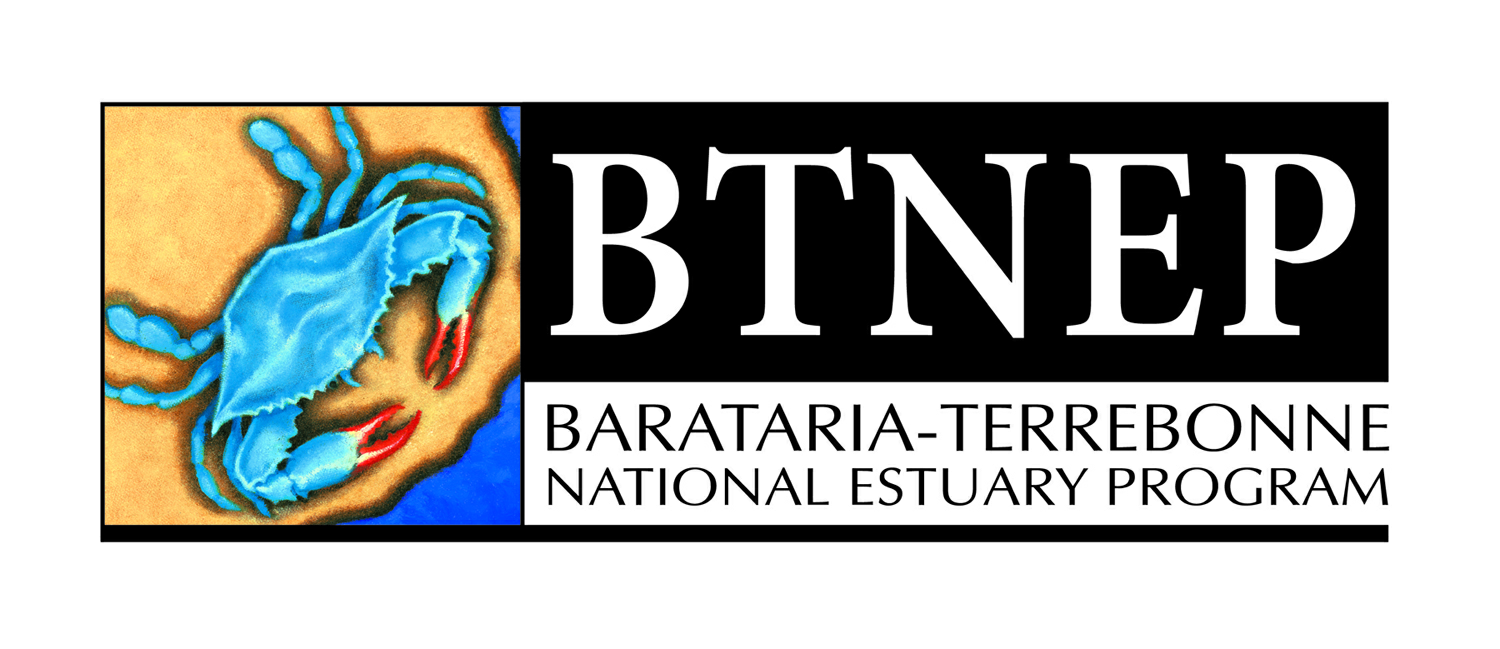 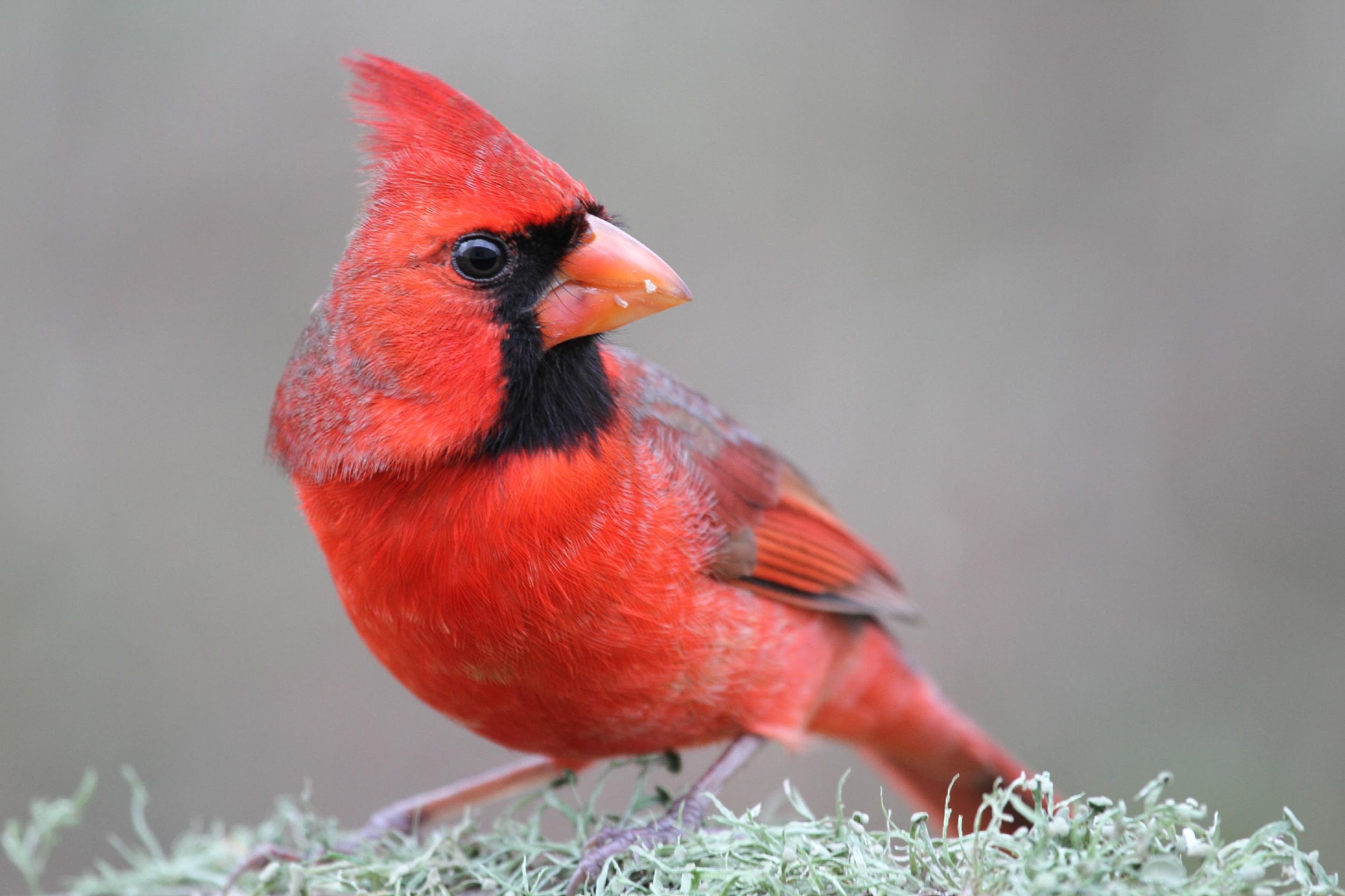